Status of beam-beam simulation for STCF
Sangya Li

National Synchrotron Radiation Laboratory
University of Science and Technology of China
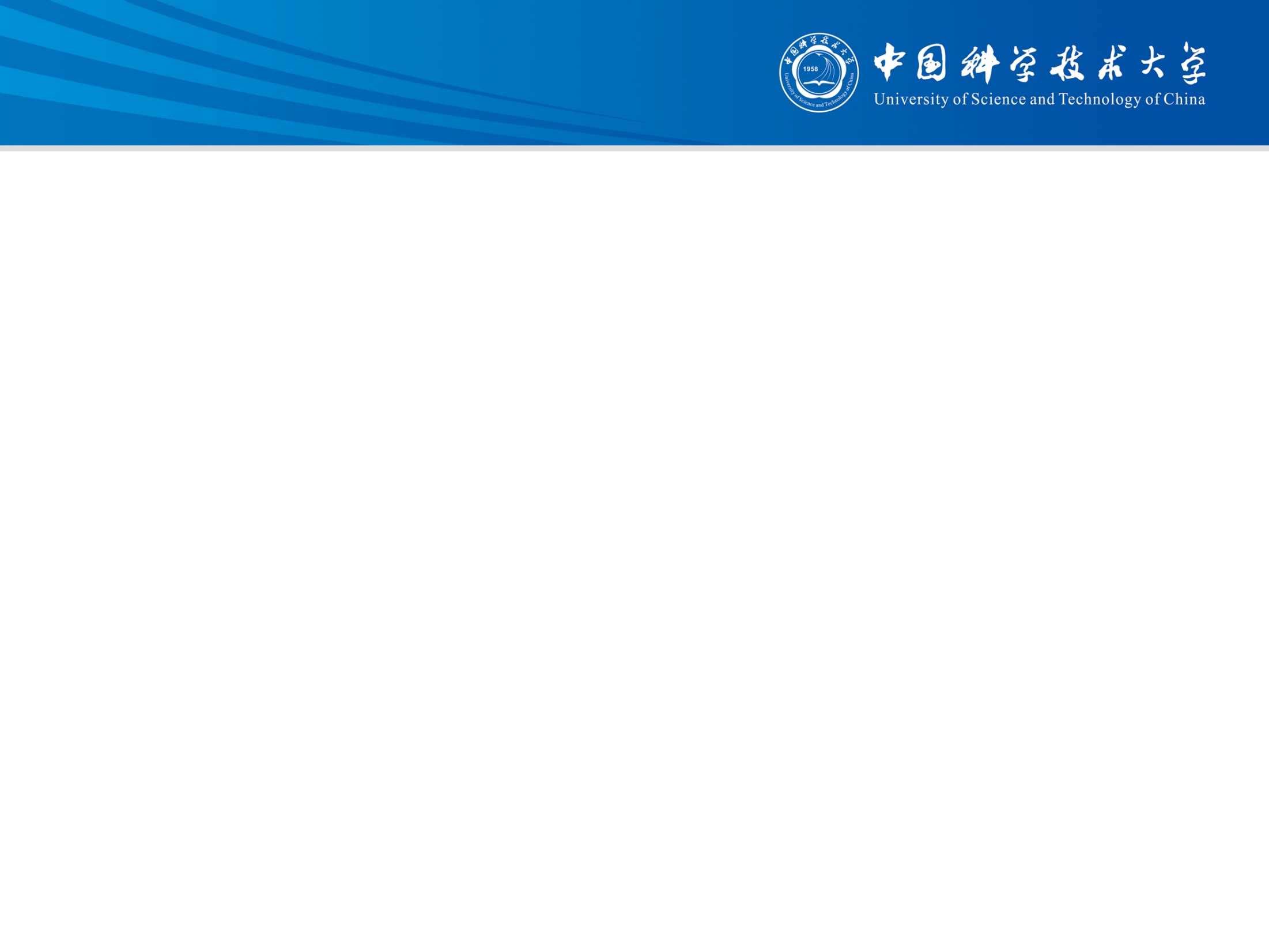 Previous work
Current work progress
Future work arrangement
2
[Speaker Notes: Iteration of parameter]
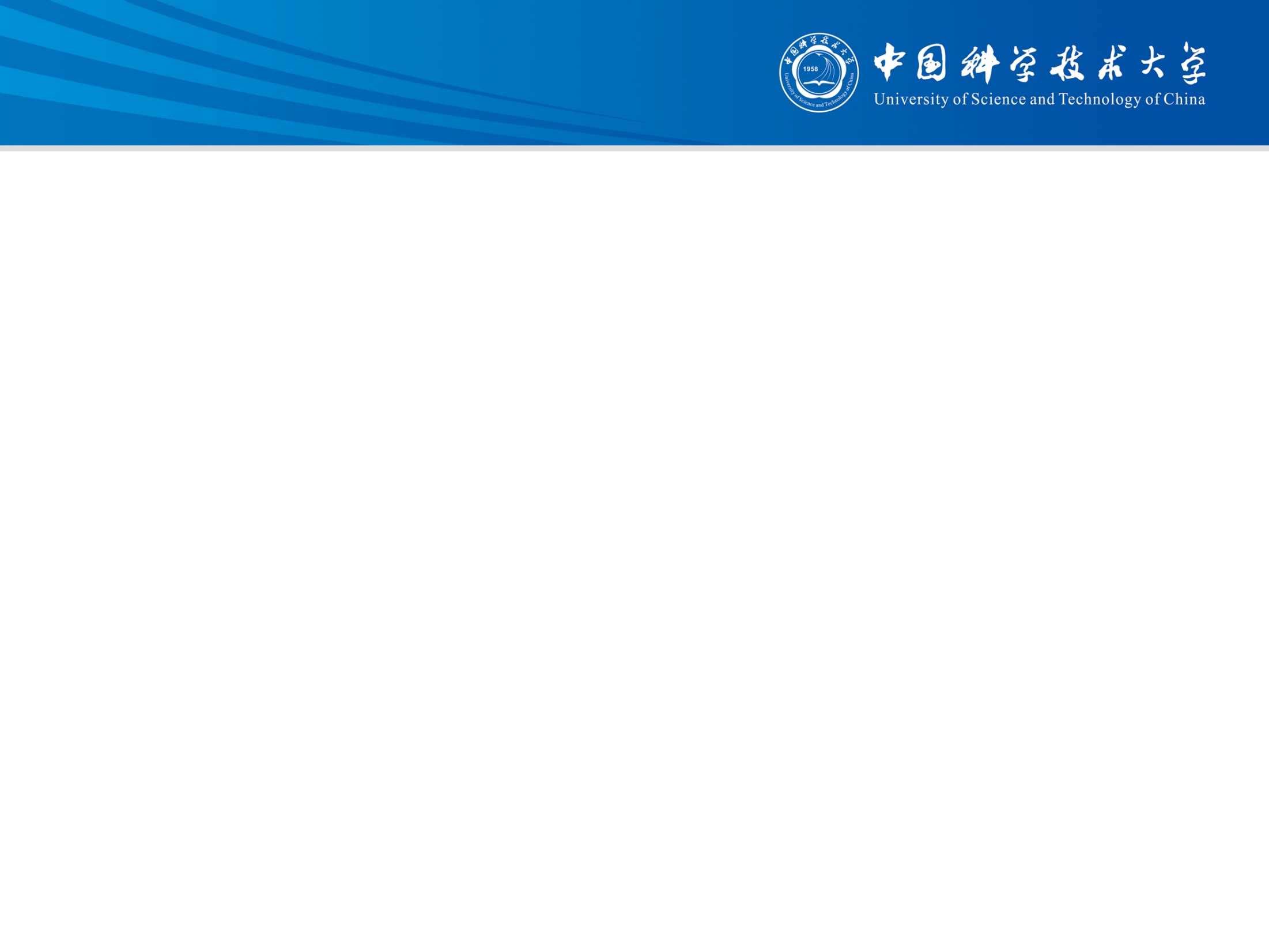 1
Previous work
3
[Speaker Notes: Tipical structure]
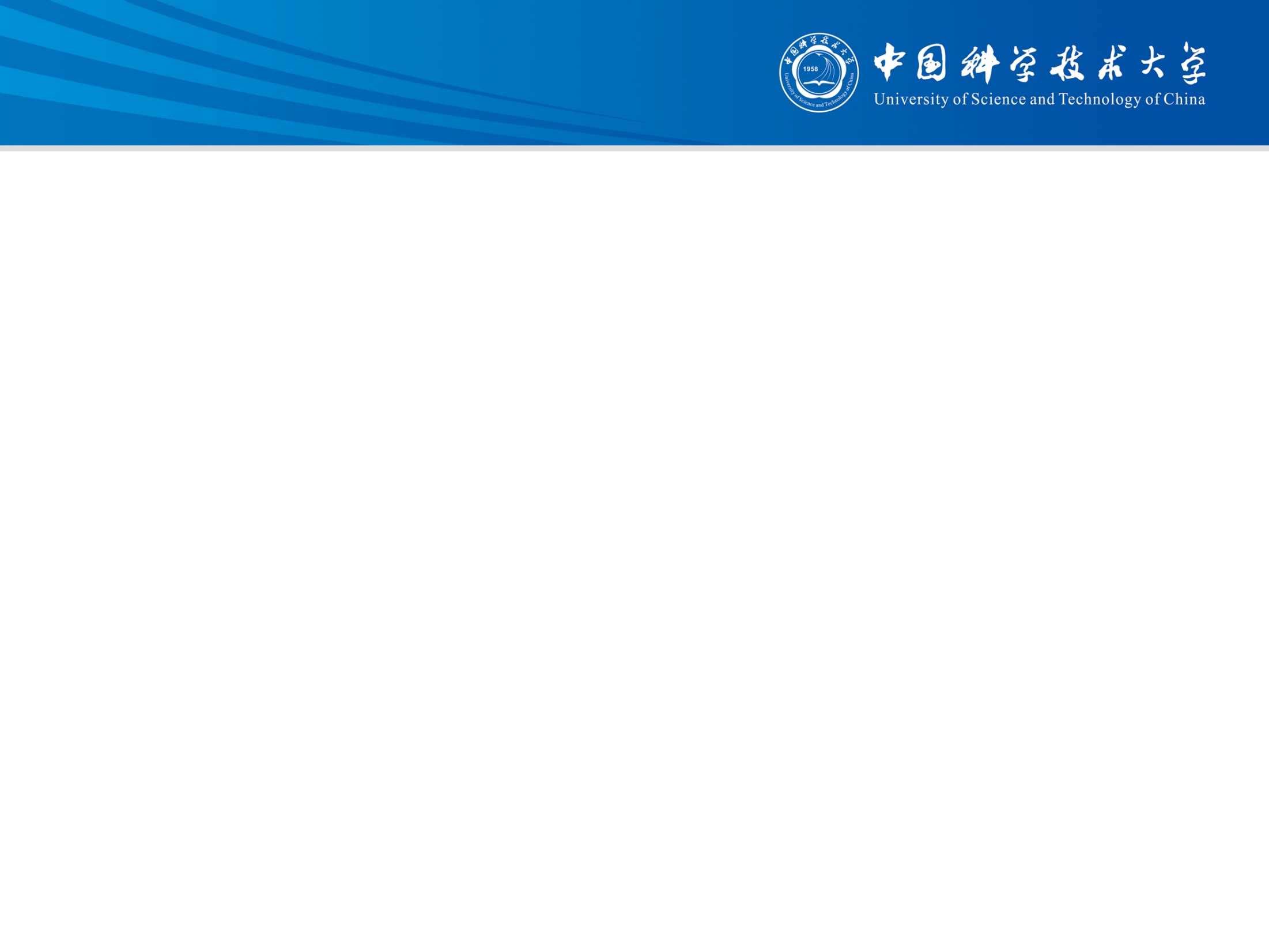 First edition lattice
Preliminary lattice design results (no nolinear)
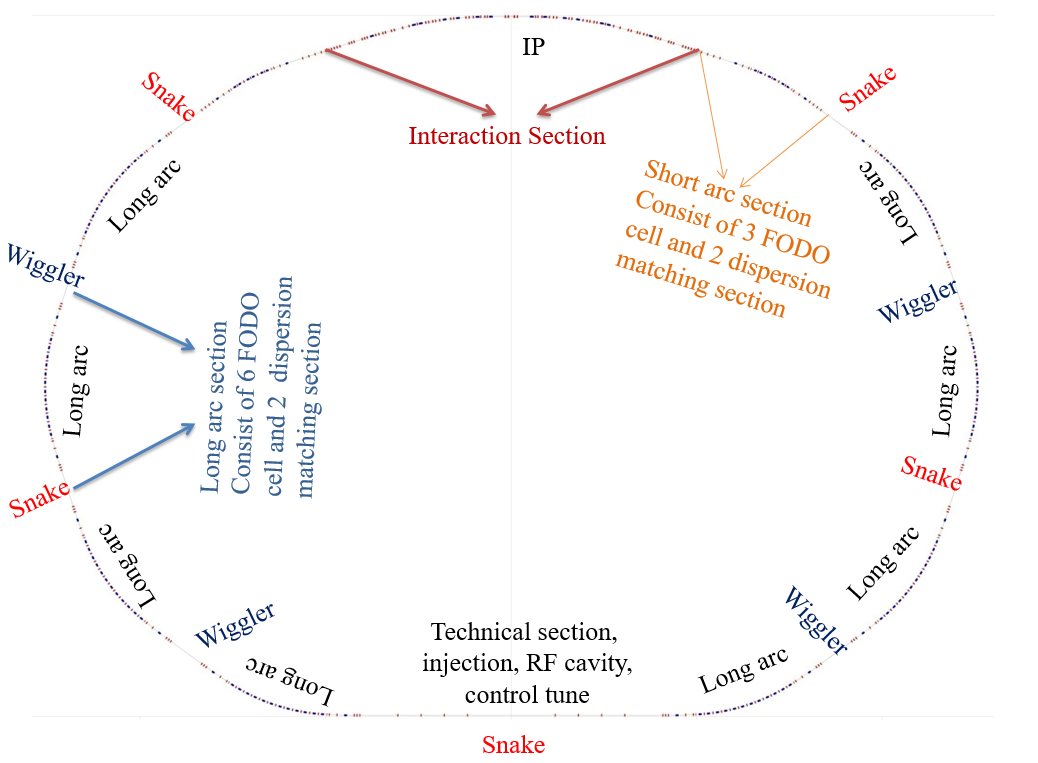 Fig 1 Collider layout
From Q. Luo “STCF-ACC Accelerator concept introduction and summary”,2020.
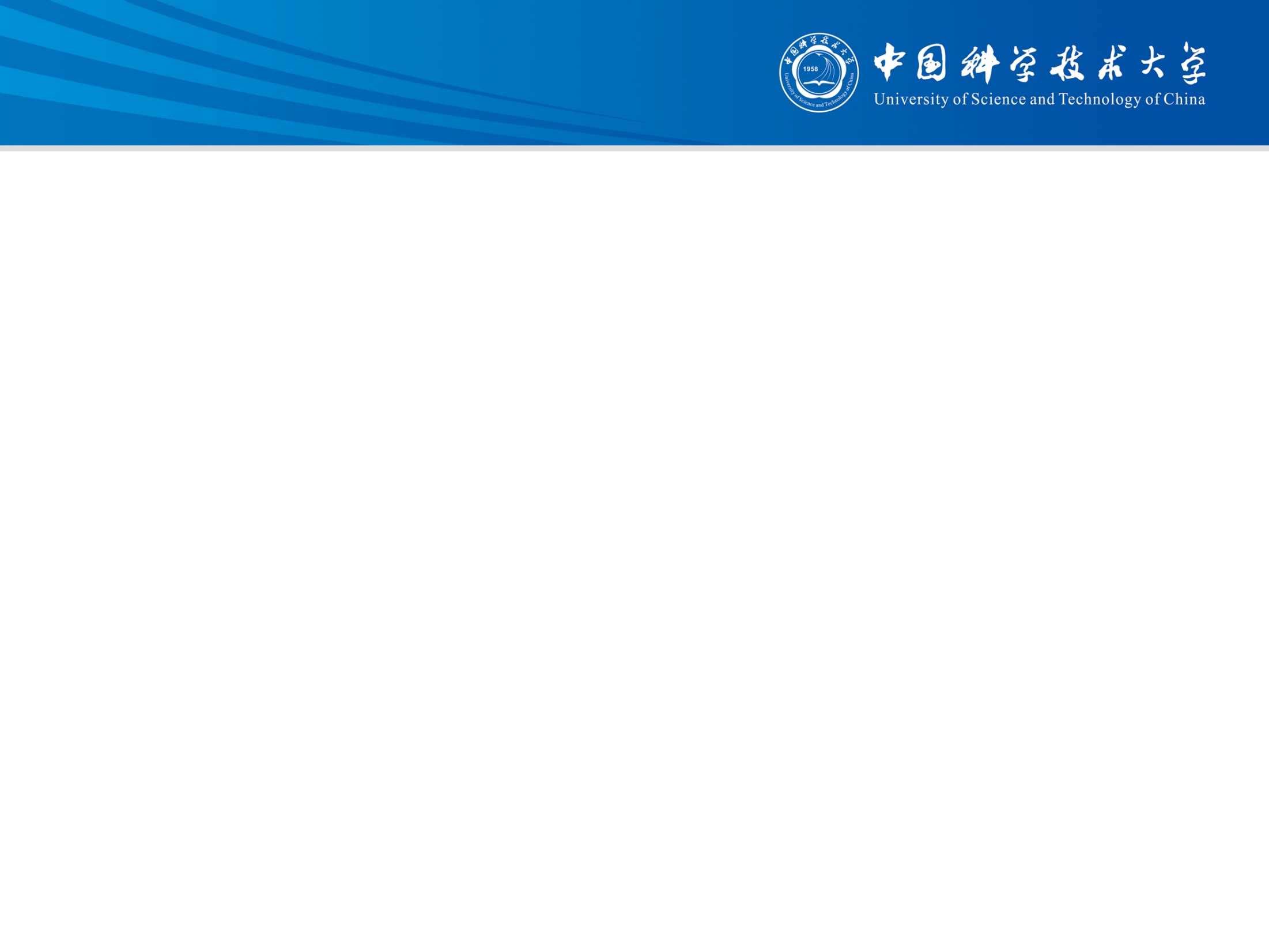 Second edition lattice
Adjustment of parameters
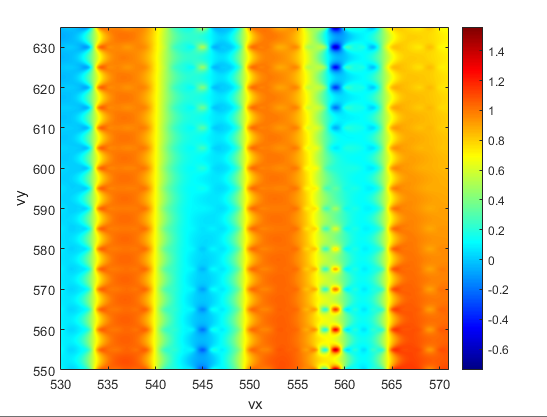 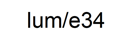 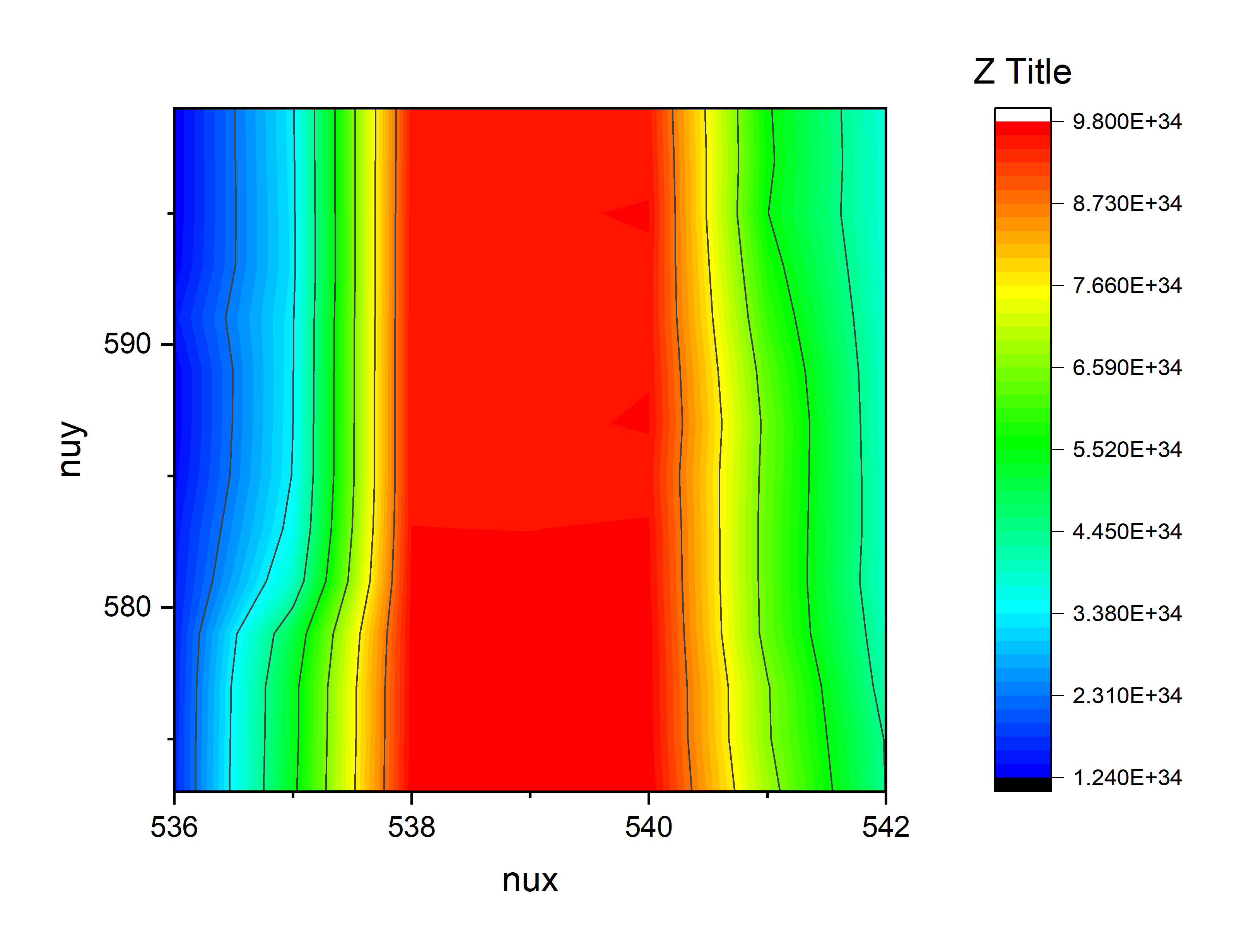 Fig 2  luminosity chart changes from 2022 to 2023 (by IBB)
[Speaker Notes: The high brightness distribution region in nuy direction was obtained by tracking the size of the cluster and scanning the nuyIf xix~0.005 is too large, the blowup in the x direction is severe. Get a faster stable beam to get a higher brightness and achieve the damping time target: 36msTo get higher theoretical brightness. In the process of parameter iteration, the luminosity gradually increased   longitudinal]
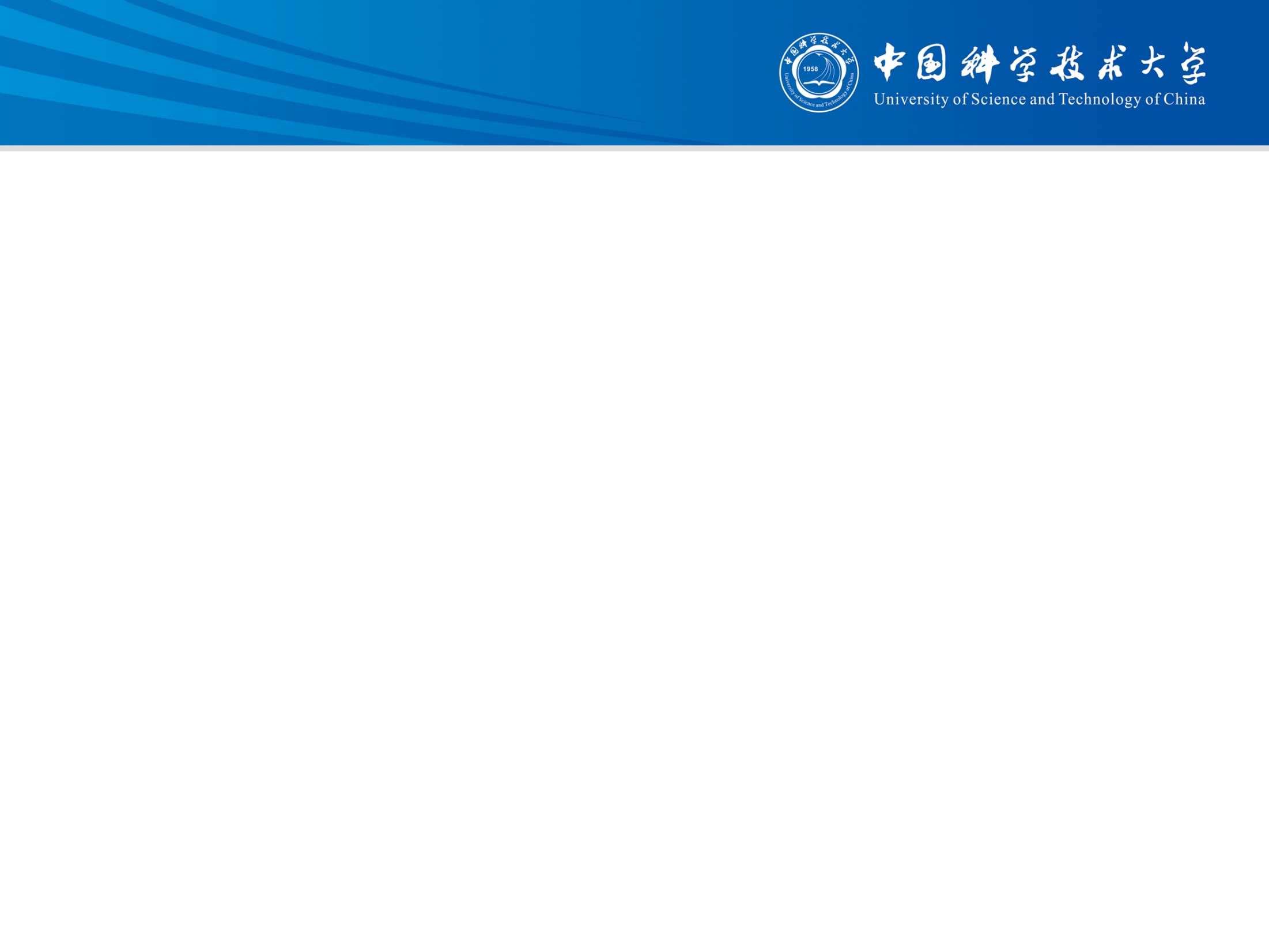 Design  of wiggler
Add damping wiggler
(0.536,0.575,0.016)
damping time : 
     52ms  36ms
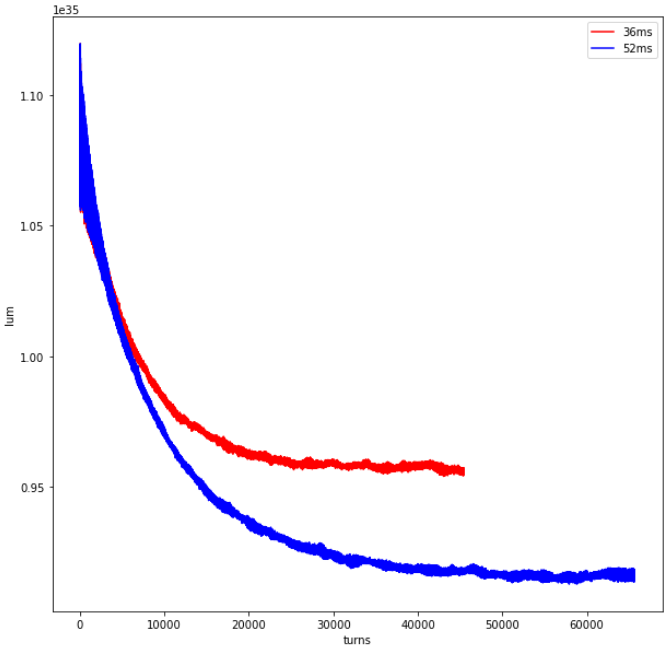 design parameter of damping wiggler ：
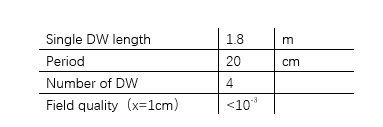 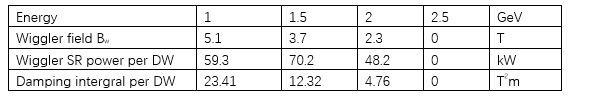 Fig 3 The luminosity of different damping time
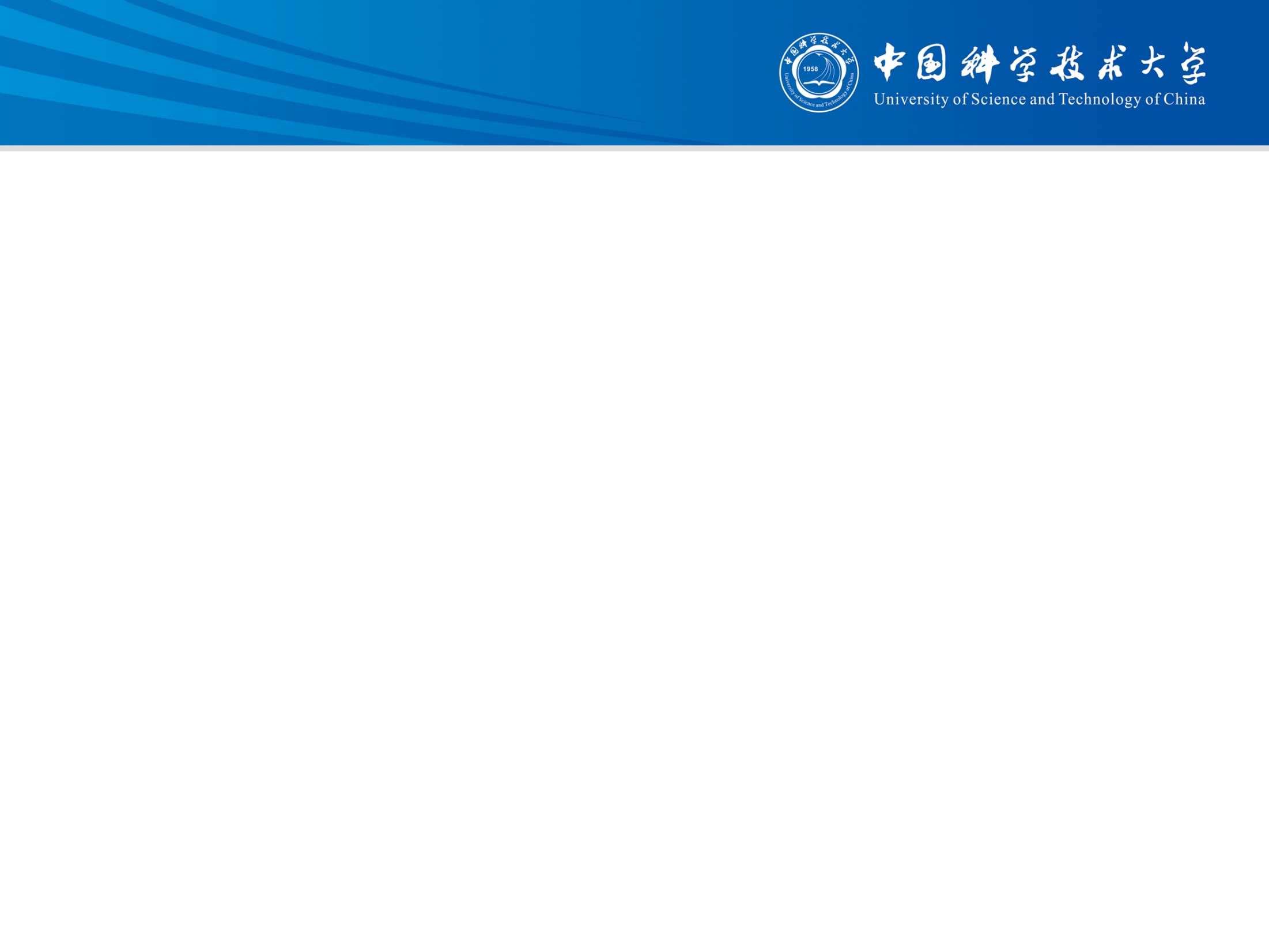 2
Current work progress
7
[Speaker Notes: Tipical structure]
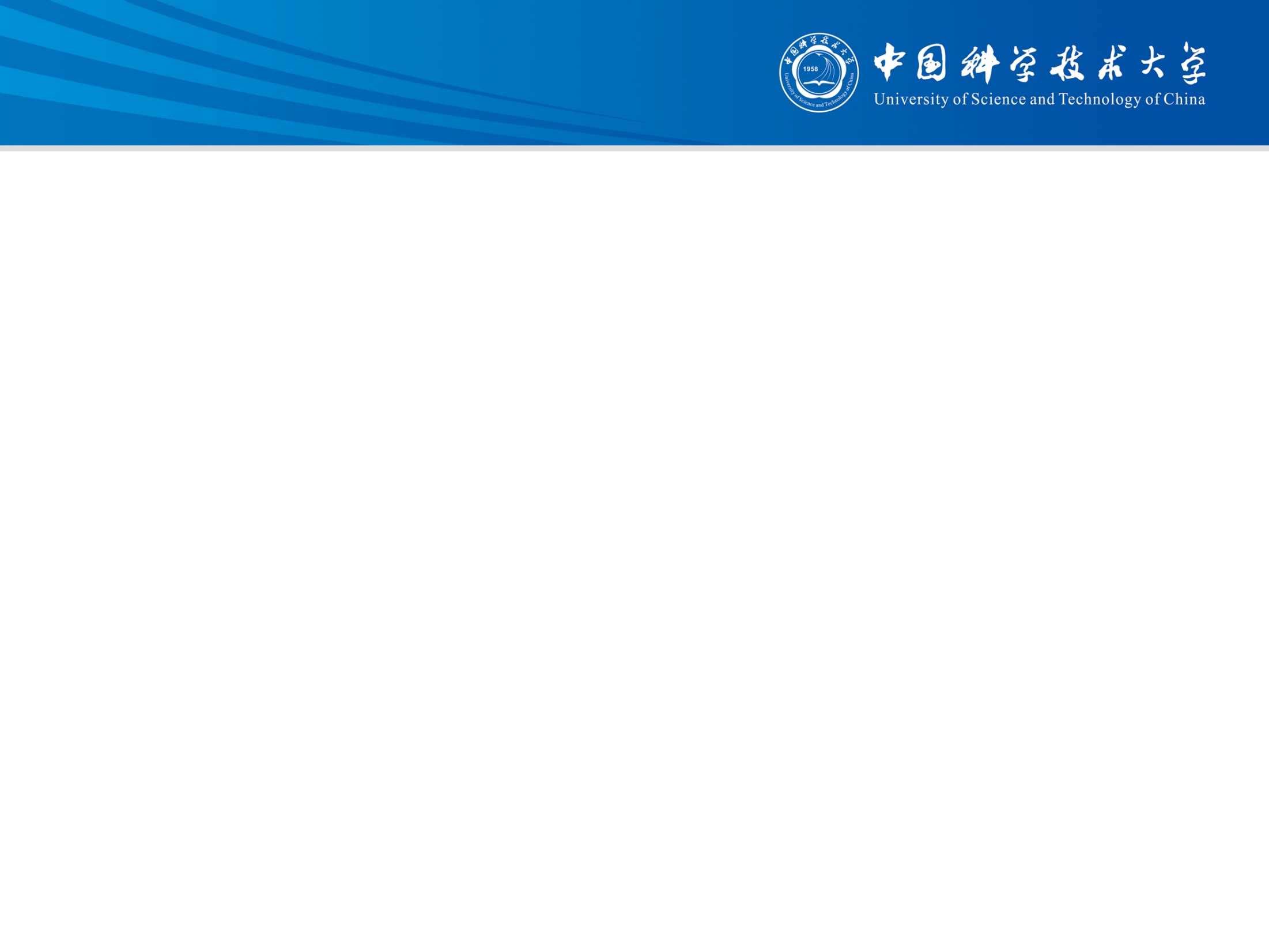 Third edition lattice
The important changes
Natural bunch length
8
[Speaker Notes: the distance from the collision point and couples the transverse bunch size to the longitudinal position [16]. The hourglass eﬀect
arises when the transverse bunch size becomes comparable to the length of the bunch
With the same number of particles, the smaller the emittance, the higher the beam quality
Geometrically equal to the area of the elliptical phase diagram occupied by the beam in the phase space]
The code
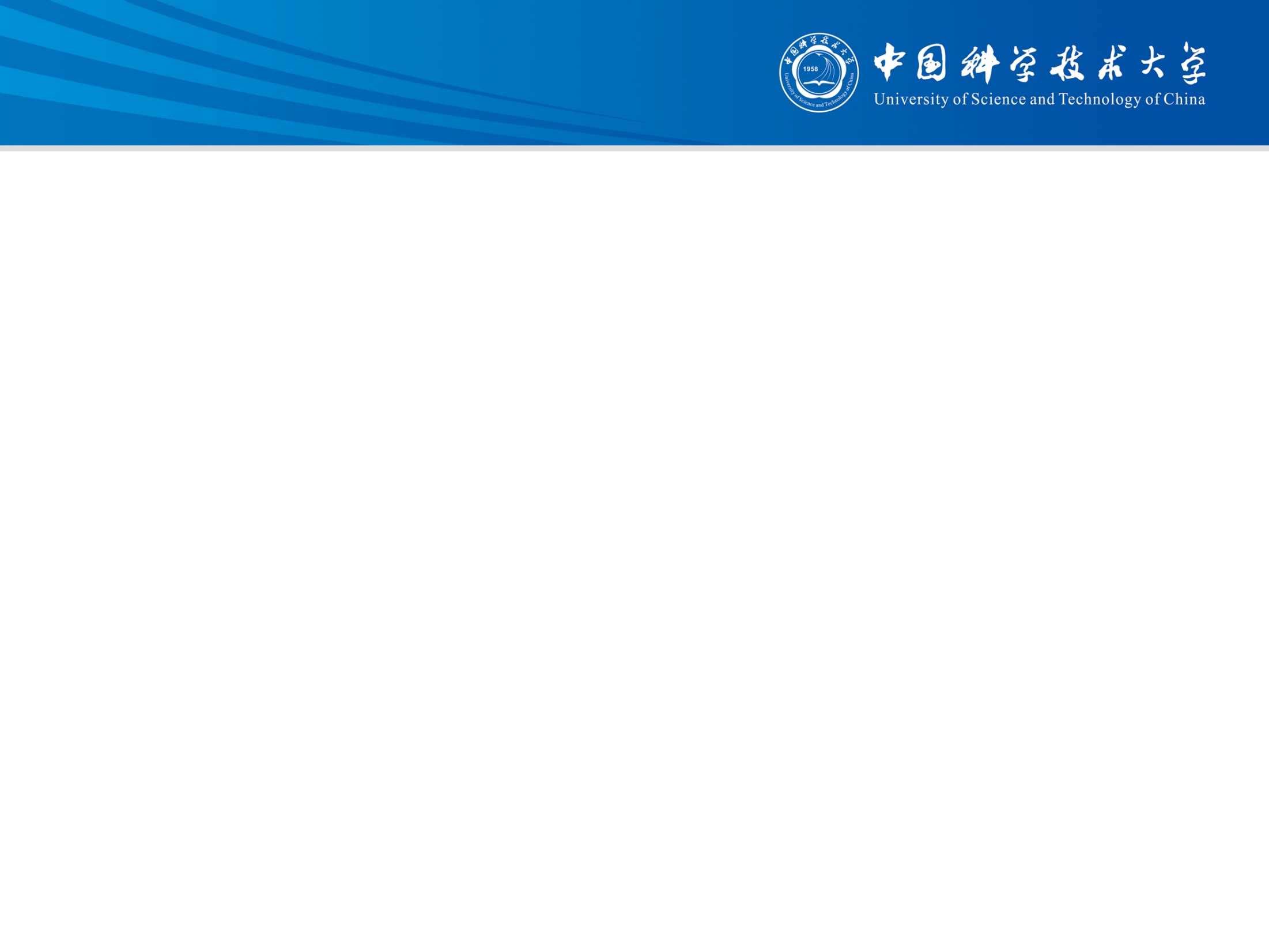 simulation
Weak-strong simulation 

(strong)：single-macro particle model,beam has a fixed charge distribution 
(weak) ：multi-macro particle model.
Current usage: IBB (WS), BBWS.


Strong-strong simulation

PIC strong-strong method
The macroparticle model is used for both bunch.
Head-tail instability
Current usage: IBB (SS), BBPS.
9
IBB, Y.Zhang , IHEP
BBWS, BBSP(BBSS) K. Ohmi ,KEK
[Speaker Notes: Advantages: The calculation is small (only equivalent to introducing one more nonlinear element). Disadvantages: not self-consistent, unable to simulate complex instability such as coupling impedance.
Current usage: IBB (WS), BBWS.
IBB supports mpi parallelism but does not use fit simplification, faster than BBWS
Disadvantages: large calculation, advantages: self-consistent, more accurate
Current usage: IBB (SS), BBPS.]
Simulation result
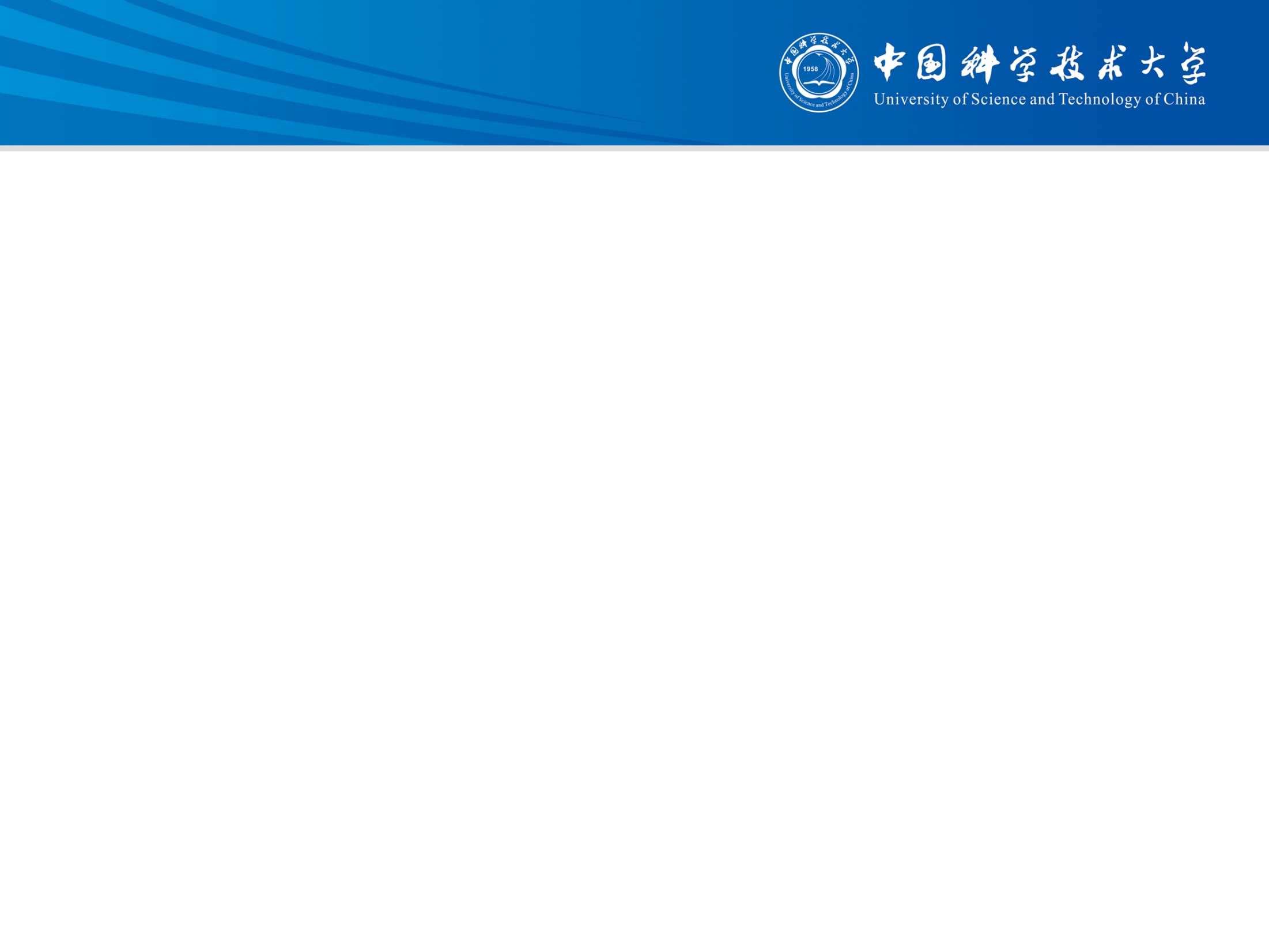 cross-verified
Far exceeding the target luminosity under the design parameters without considering the stability.
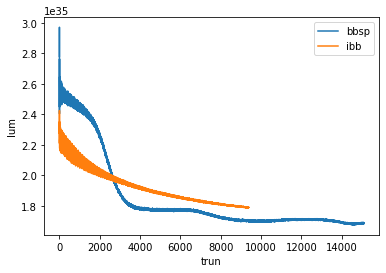 Fig 4  The strong-strong simulation result of design working point with two kinds of code
10
[Speaker Notes: The strong-strong simulation with two kinds of code simulation is cross-verified, which far exceeds the target luminosity under the design parameters without considering the stability.]
Simulation result
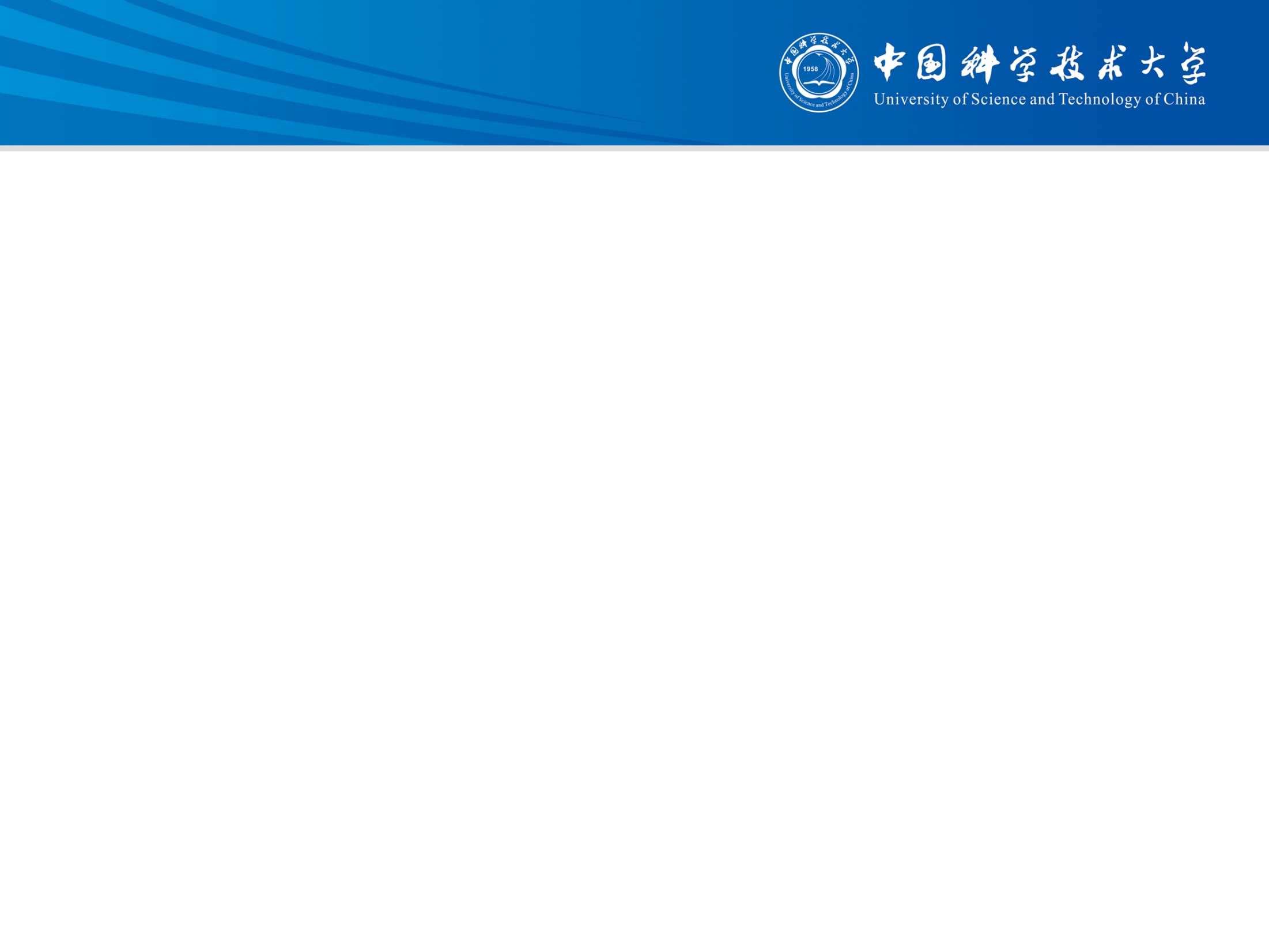 luminosity chart
The development of high luminosity interval:
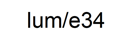 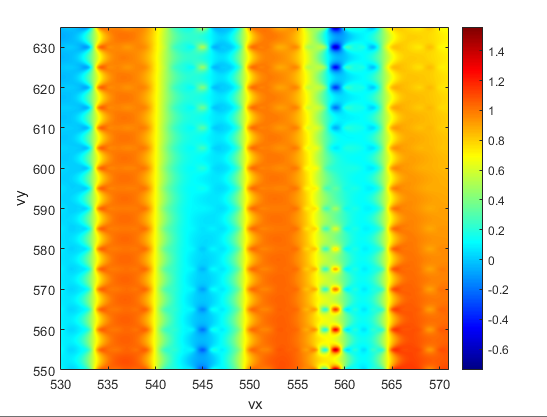 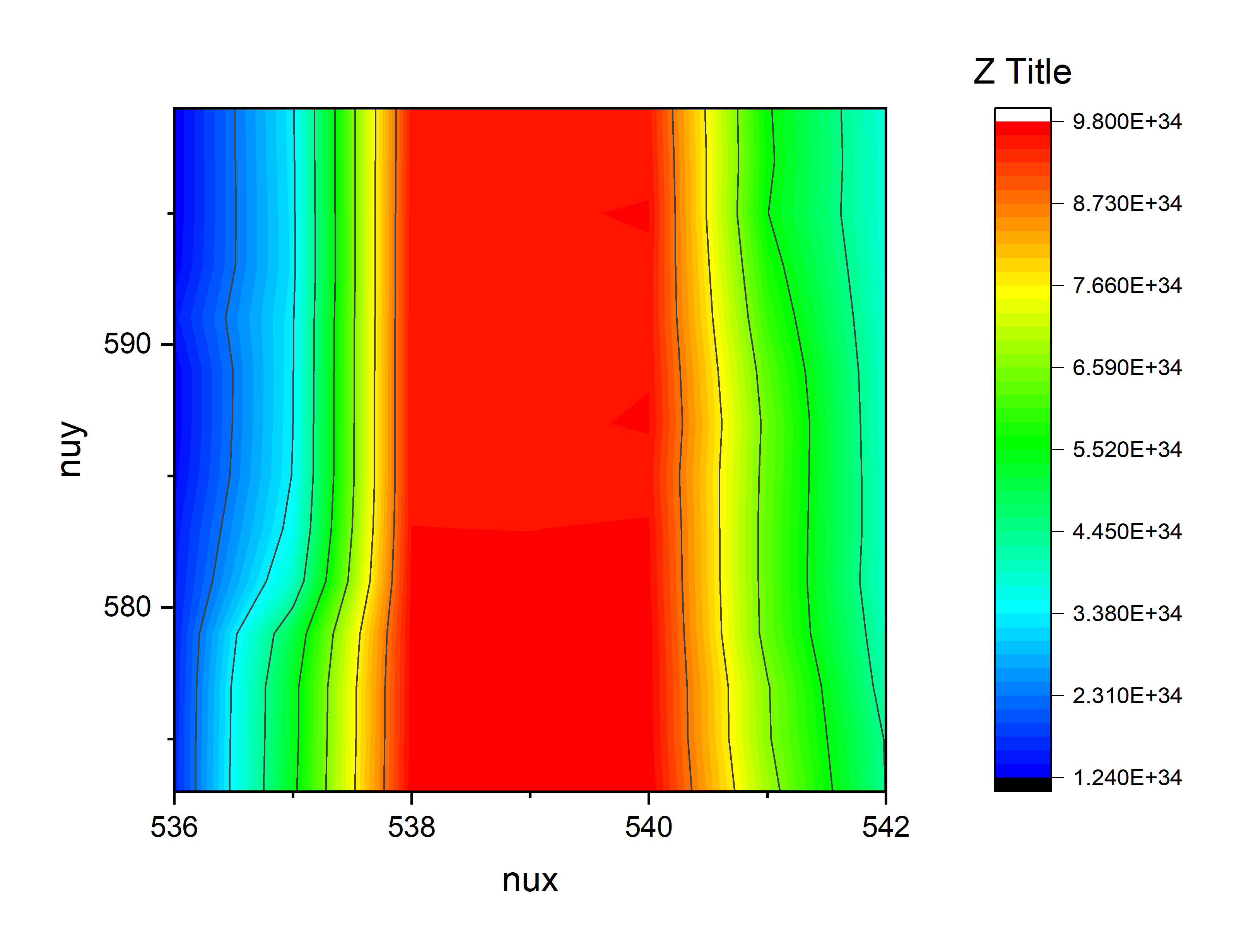 In the process of parameter iteration, the luminosity gradually increased (2 figures above: luminosity chart changes from 2022 to 2023 years)
IBB:
22-23 vz=0.016
2022 vz=0.012
The scanning of luminosity for large area :
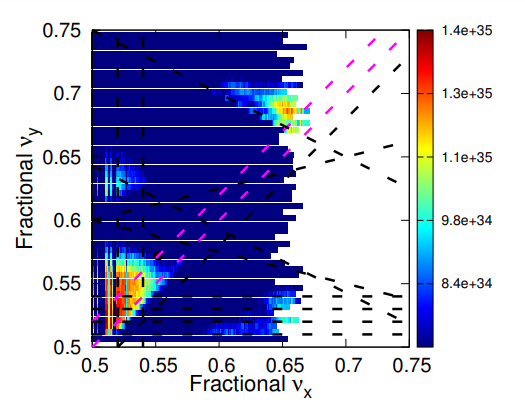 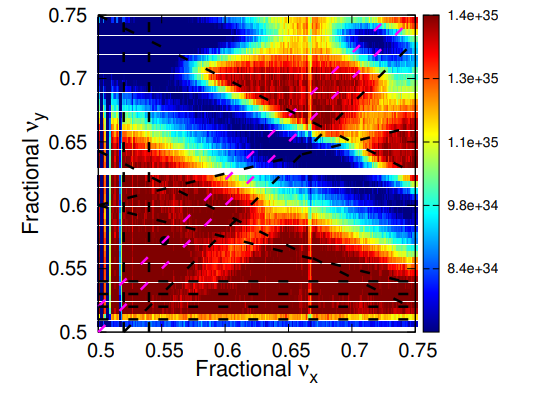 2 figures below: luminosity chart  of  the current parameter (version v3) ,  crossing Angle of 60 milliradians, with crab waist on (left) and off (right) , respectively .
BBWS:
11
CW OFF
CW ON
[Speaker Notes: The strong-strong simulation with two kinds of code simulation is cross-verified, which far exceeds the target brightness under the design parameters without considering the stability.]
Simulation result
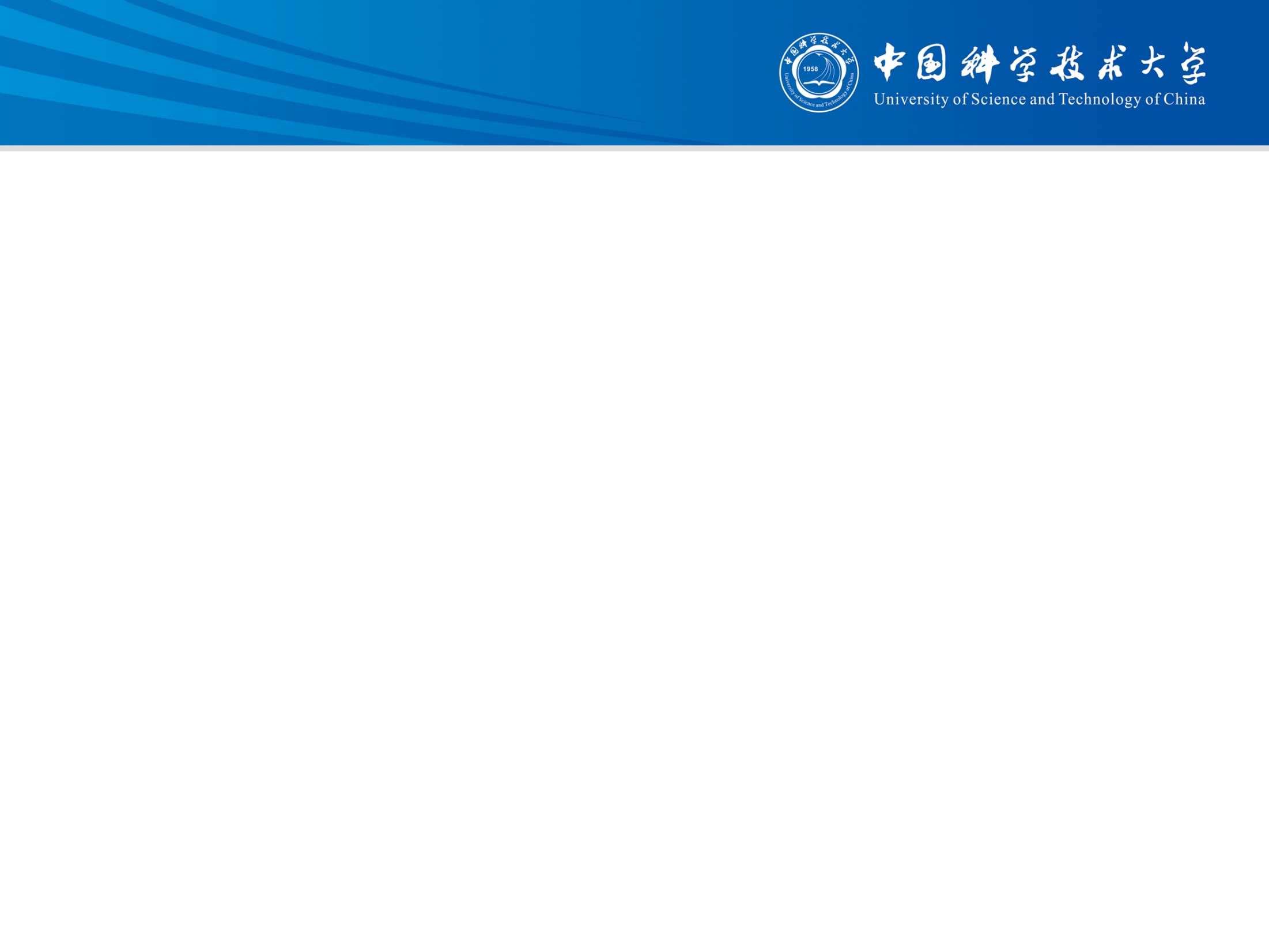 vs Number of particles
At the designed working point(0.552,0.572), the luminosity and beam-beam parameter increase almost smoothly with the increase of particle number, which has better robustness than other unstable working points.
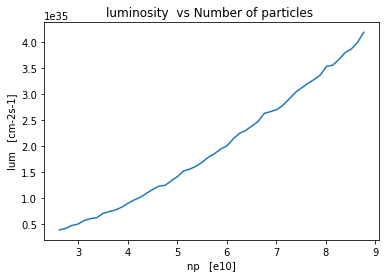 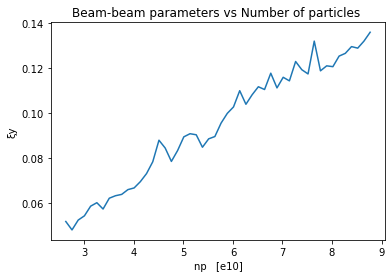 Fig 5 Beam-beam simulation results for design working point. The final luminosity as functions of Np and the final beam-beam parameters as a function of bunch population (Np )  are summarized in left and right, respectively
12
[Speaker Notes: Since the STCF is designed to have a range from 1GEV to 3.5GEV, we will certainly be faced with different beam densities. We simply simulate the situation of different particle numbers to test the robustness of the operating point.]
Simulation result
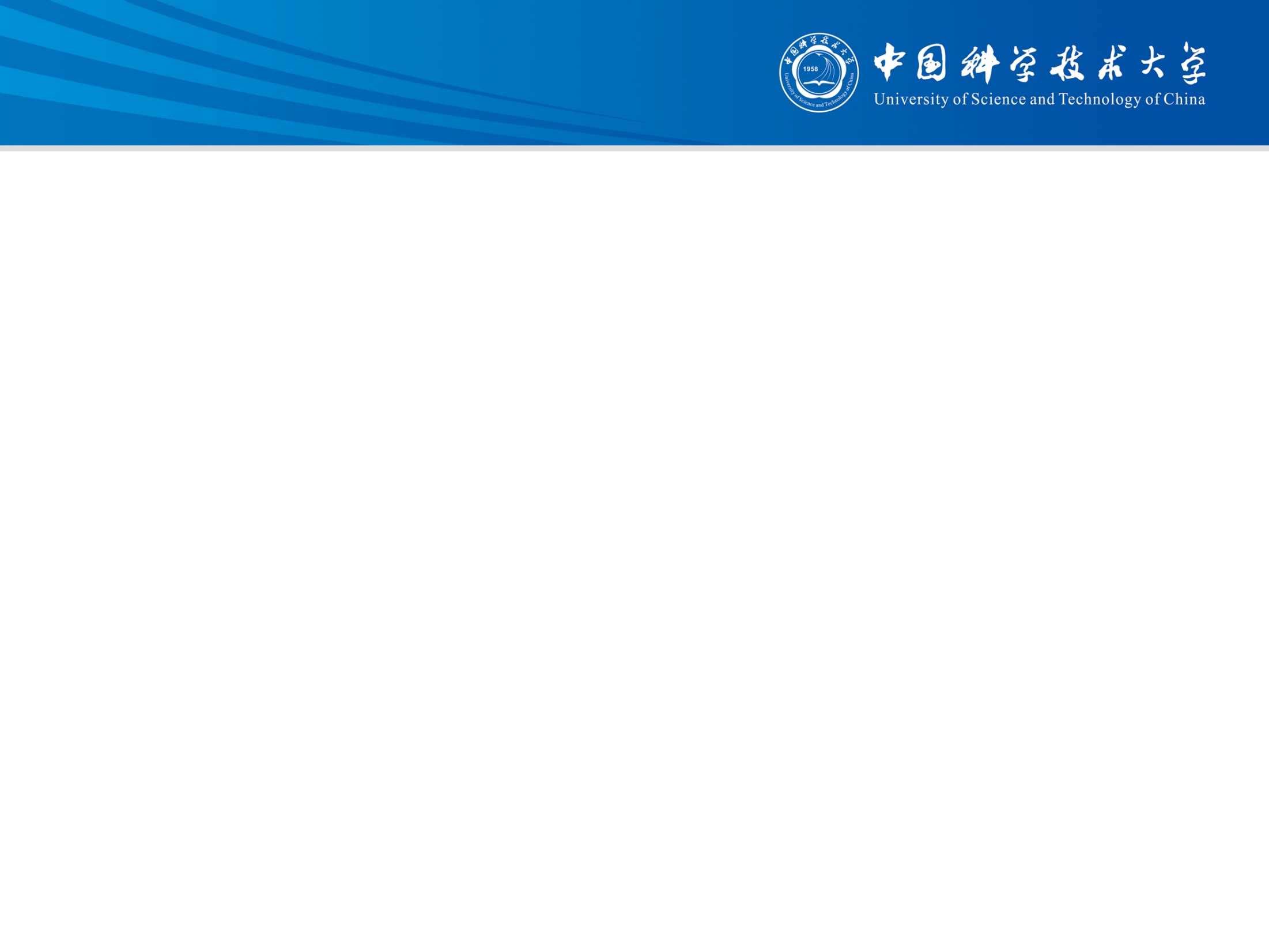 vs Number of particles
As a contrast, the result of working point(0.502,0.472), the luminosity and beam-beam parameter with the increase of particle number is not regular.
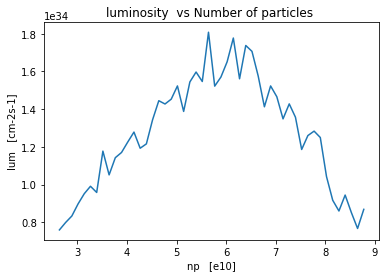 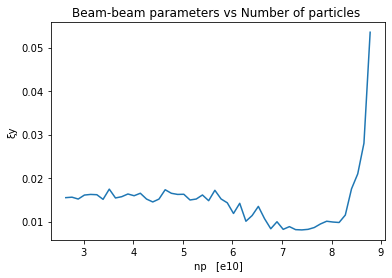 Fig 6 Beam-beam simulation results for unstable working point. The final luminosity as functions of Np and the final beam-beam parameters as a function of bunch population (Np )  are summarized in left and right, respectively
13
Simulation result
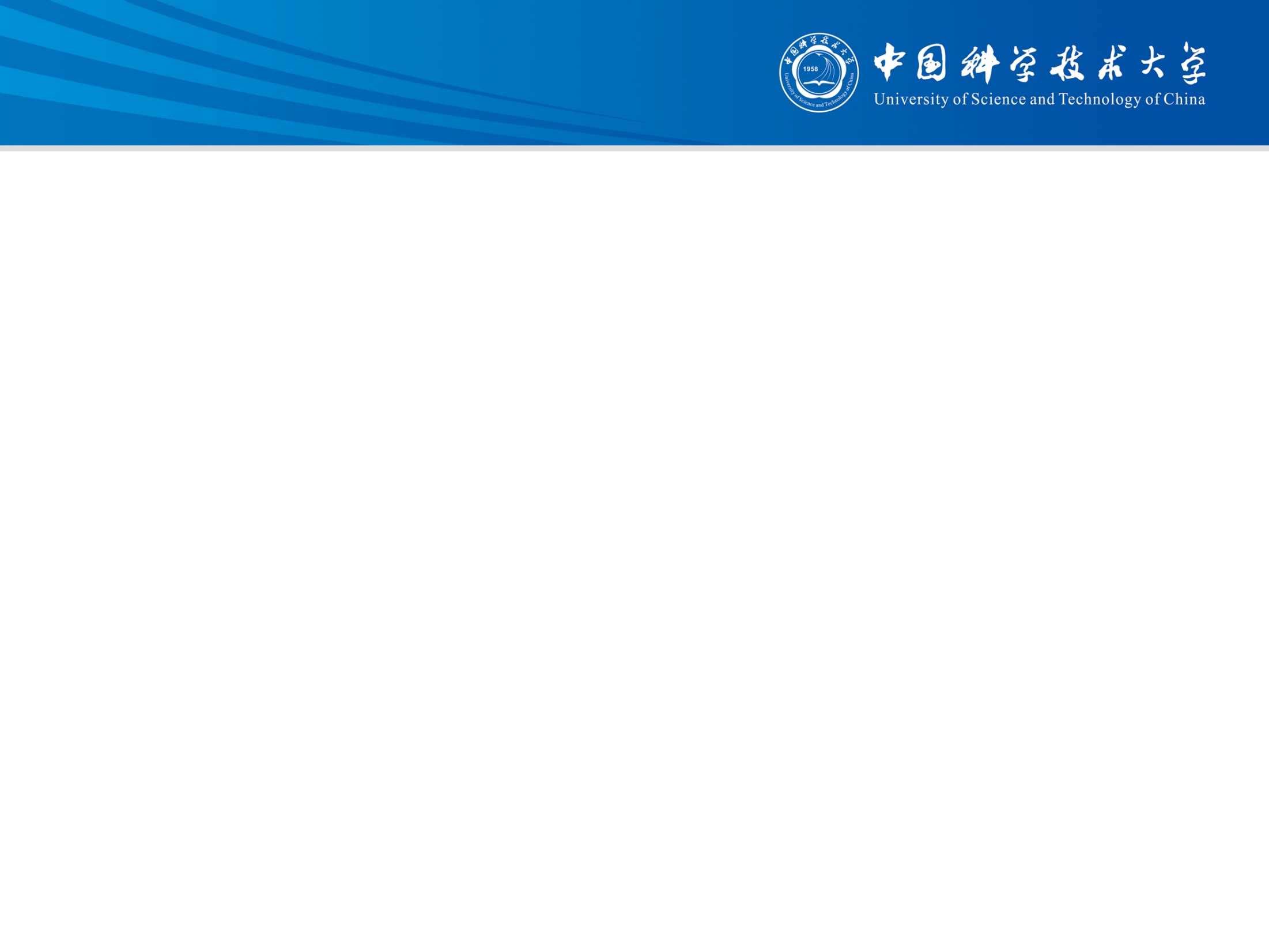 change with different number of particles
At the designed working point, denser bunches are less stable. But it's all stabilizing pretty quickly.
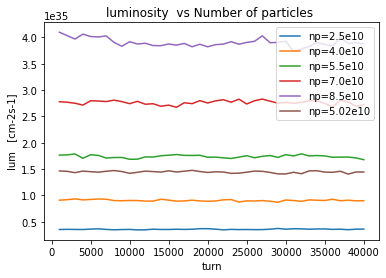 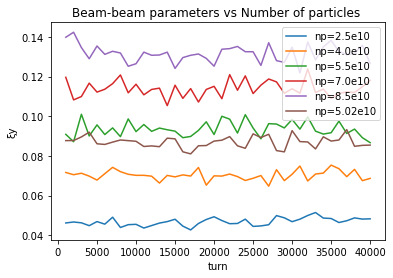 Fig 7 Weak-strong simulation results .The evolutions of the luminosity and beam-beam parameter for np= 2.5e10, 4.0e10, 5.02e10 (design), 5.5e10, 7.0e10 and 8.5e10, respectively
14
Simulation result
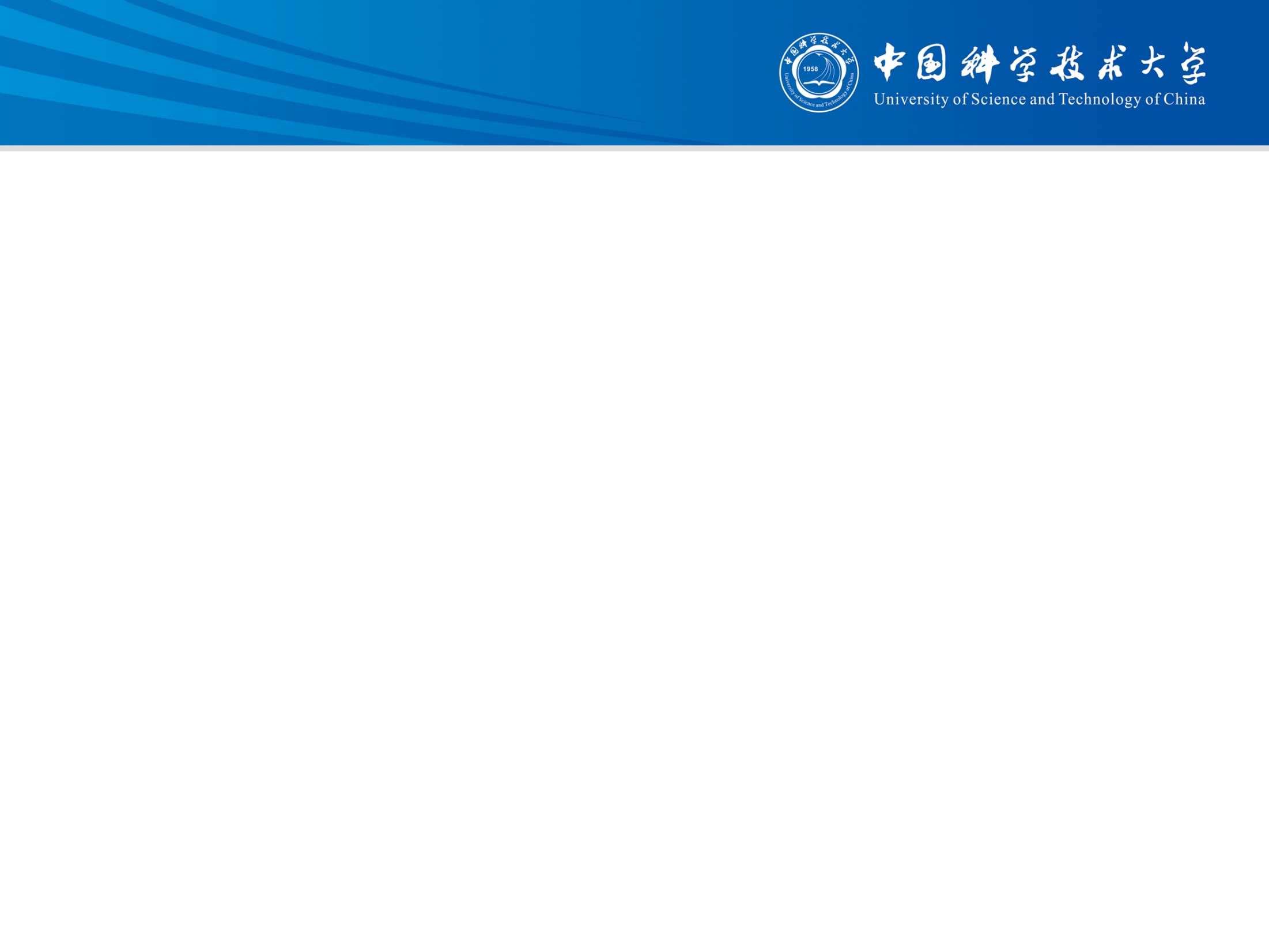 1.2vs
1.2vs
1vs
1vs
X-Z instability
0.5
0.5+0.4vs
0.5
0.5+0.4vs
1.4vs
1.4vs
However, under the current parameters, there is a less optimistic X-Z instability near the design operating point:
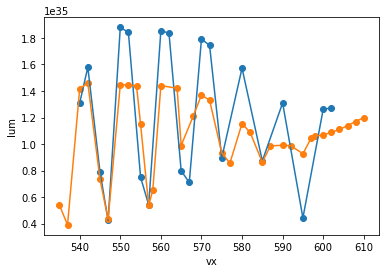 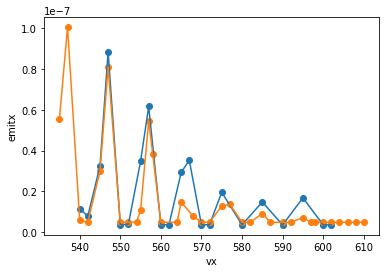 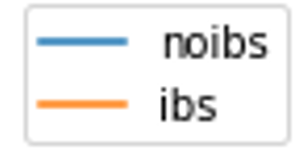 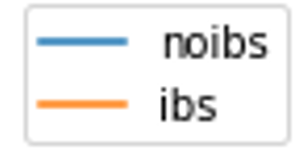 Fig 8 Beam-beam simulation results from IBB. The final luminosity and the final emittance as functions of vx (keep vy in designed 572) are summarized in left and right, respectively
15
[Speaker Notes: The coupling of transverse and longitudinal motion caused by large crossing angles reduces the region of stable operating points]
Simulation result
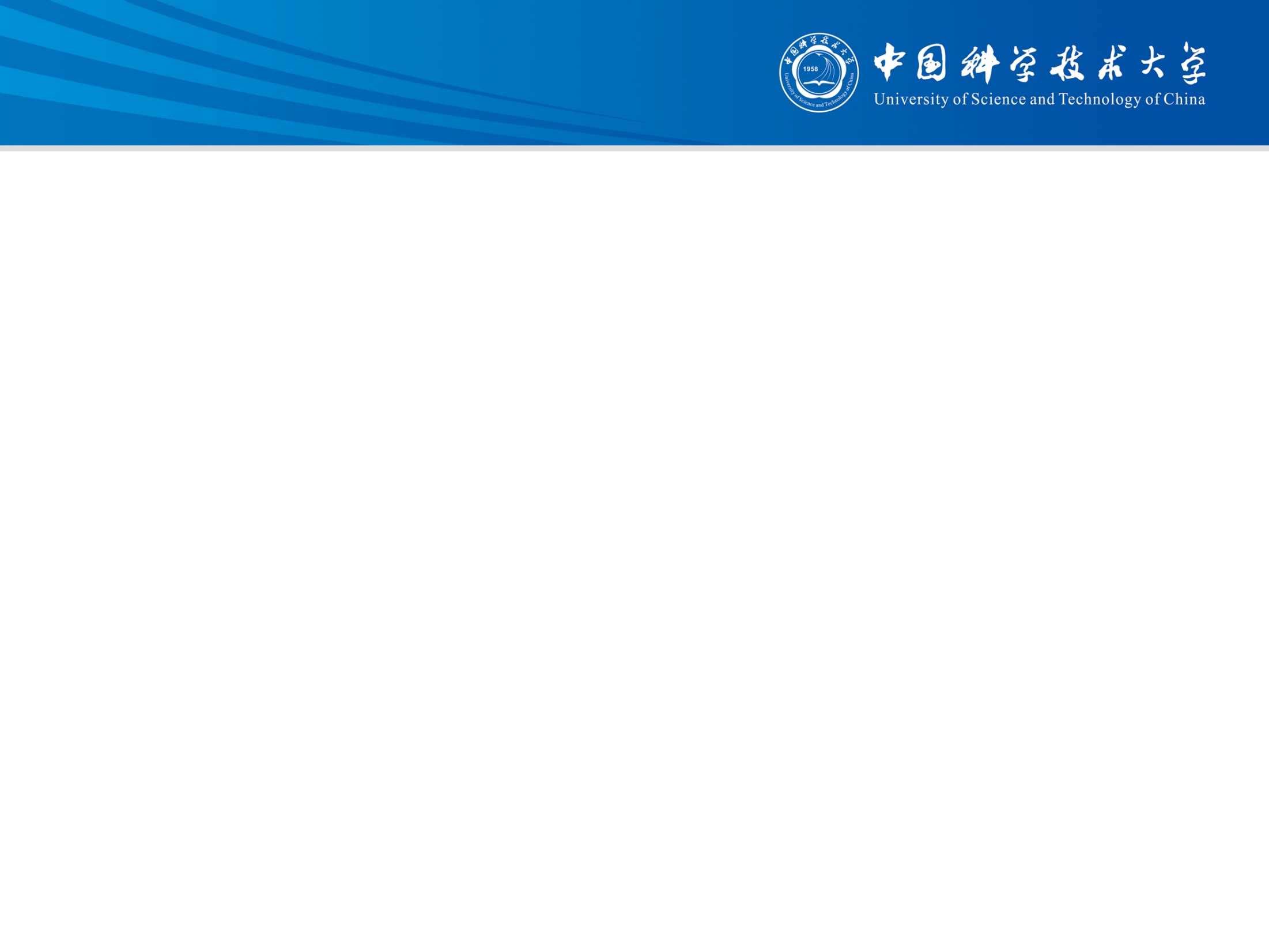 Adjustment of nus
Smaller nus narrow the resonance, more disturbance
Bigger nus widens the distance between vertical resonances
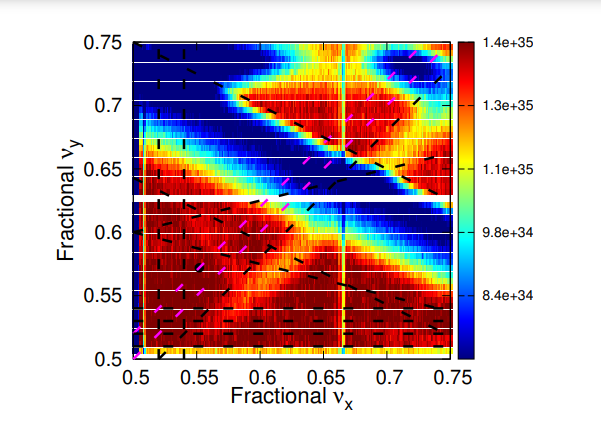 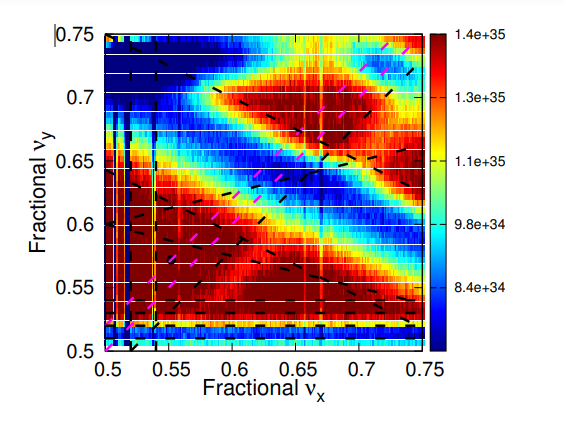 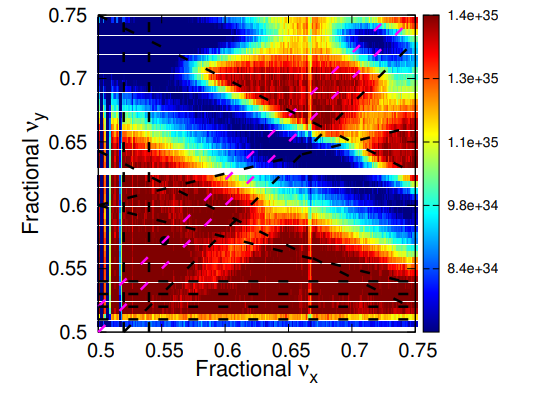 nus =0.005
nus =0.02
nus=0.0099(design)
Fig 9 The luminosity chart of current parameter (version v3) with the nus = 0.005 , 0.0099 (design) and 0.02
16
[Speaker Notes: tiny resonance]
Simulation result
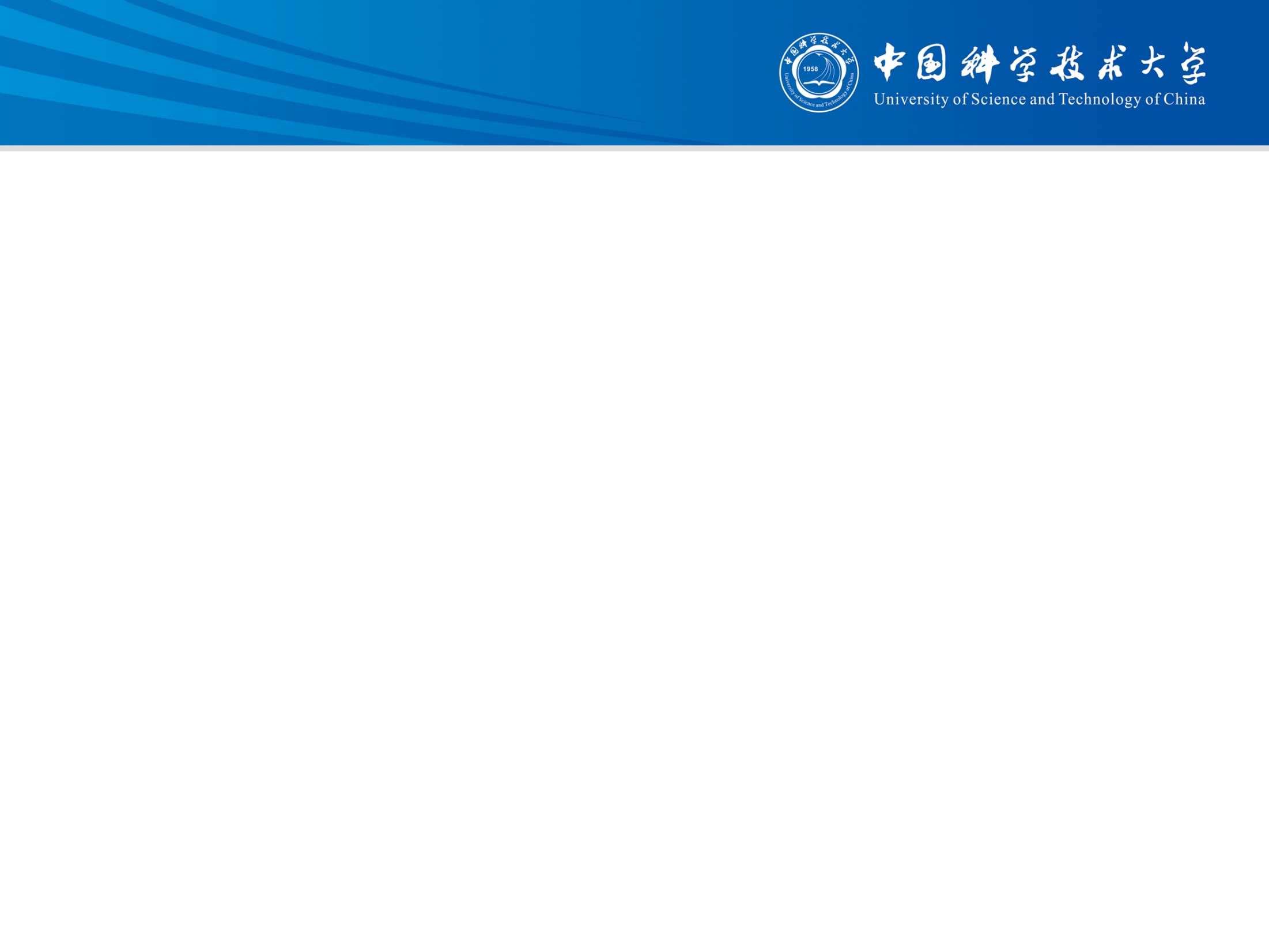 Adjustment of nus
The effect of this instability can be mitigated to a certain extent by adjusting nus :
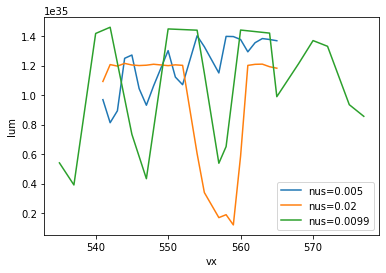 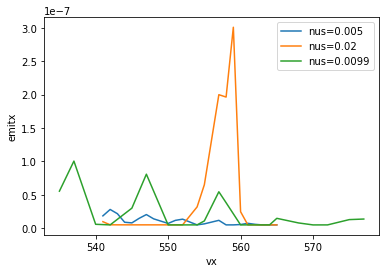 Fig 10 Beam-beam simulation results from IBB. The final luminosity and the final emittance of nus = 0.005, 0.02 and 0.0099(design) as a function of vx (keep vy in designed 572) are summarized in left and right, respectively .
17
[Speaker Notes: The strong-strong simulation with two kinds of code simulation is cross-verified, which far exceeds the target luminosity under the design parameters without considering the stability.]
Simulation result
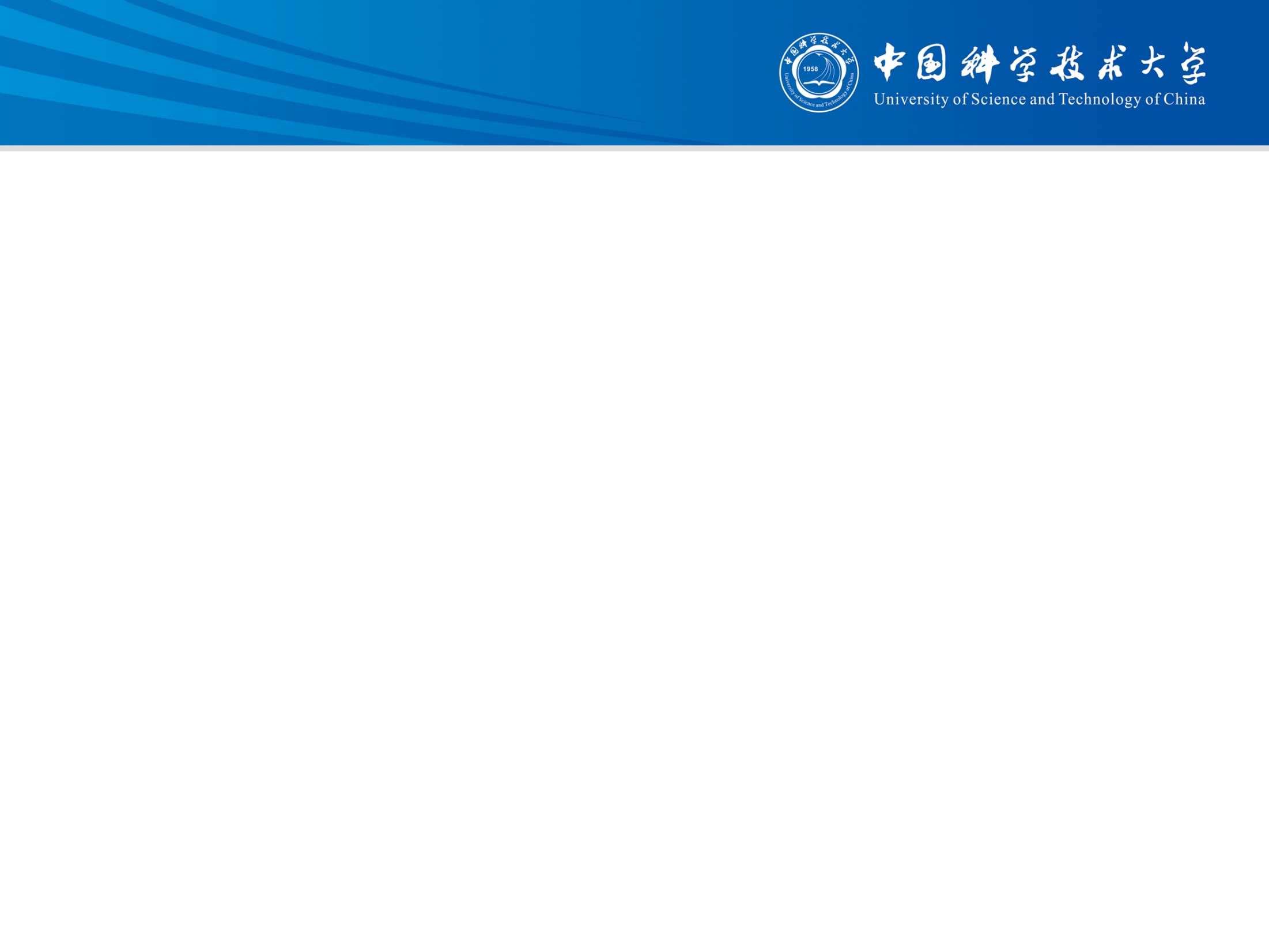 Adjustment of crossing angle
Smaller crossing angle higher luminosity.
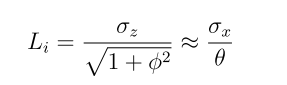 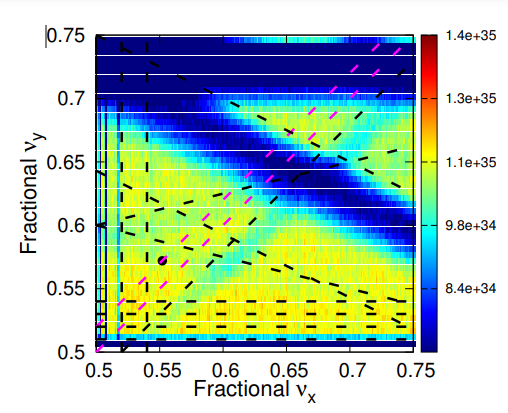 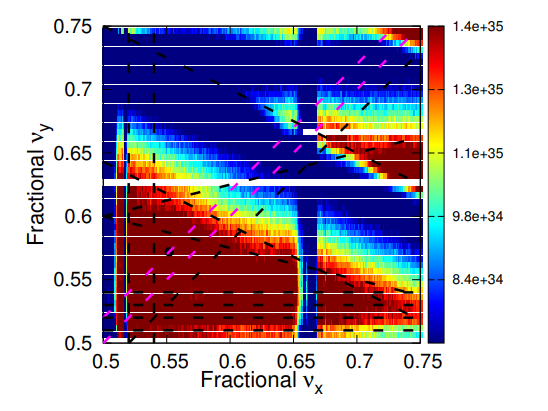 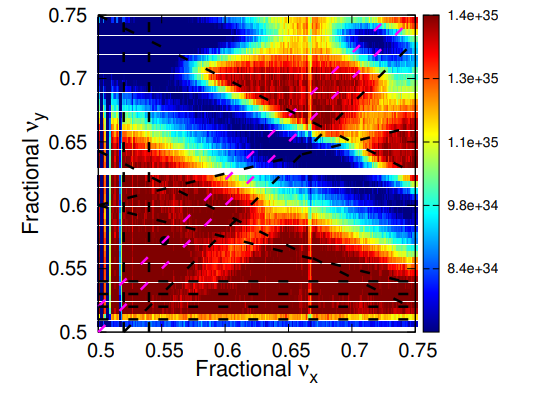 18
2θ=0.06(design)
2θ =0.04
2θ =0.08
Fig 11 The luminosity chart of current parameter (version v3) with the crossing angle from 40 milliradians to 80 milliradians .
18
[Speaker Notes: The strong-strong simulation with two kinds of code simulation is cross-verified, which far exceeds the target luminosity under the design parameters without considering the stability.]
Simulation result
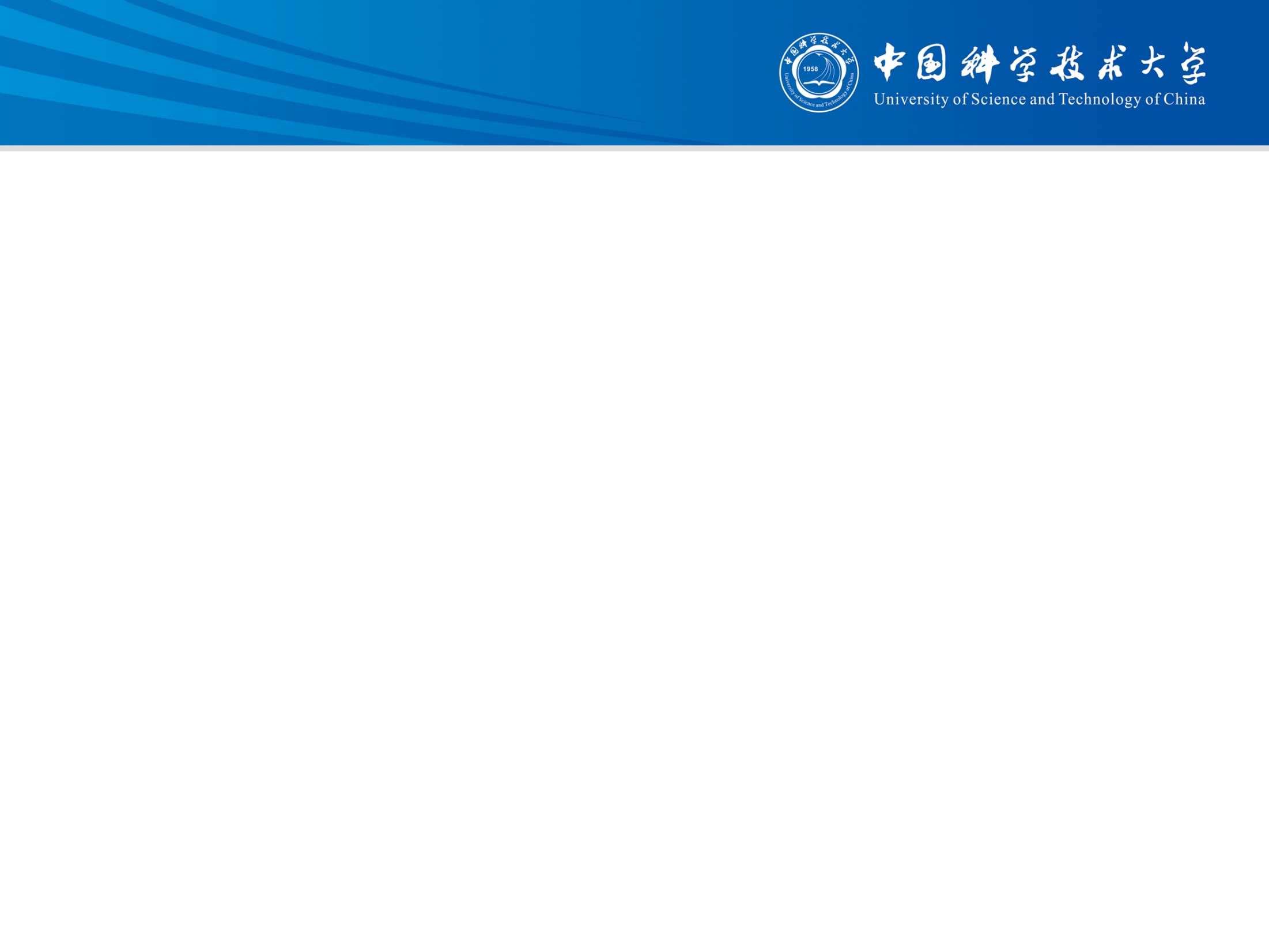 SS vs WS
The stable region of high luminosity is significantly reduced after the coherent instabilities are added in strong-strong simulation :
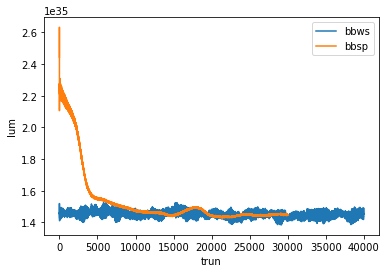 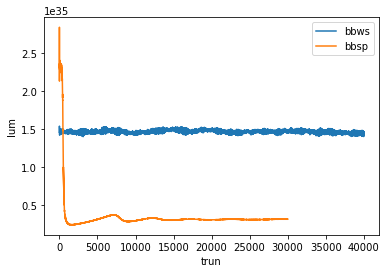 Fig 12 Beam-beam simulation results from BBWS vs BBSP. The design working point (552,572) on the left and WS working well point  (546,545) on the right.
19
[Speaker Notes: The strong-strong simulation with two kinds of code simulation is cross-verified, which far exceeds the target luminosity under the design parameters without considering the stability.]
Simulation result
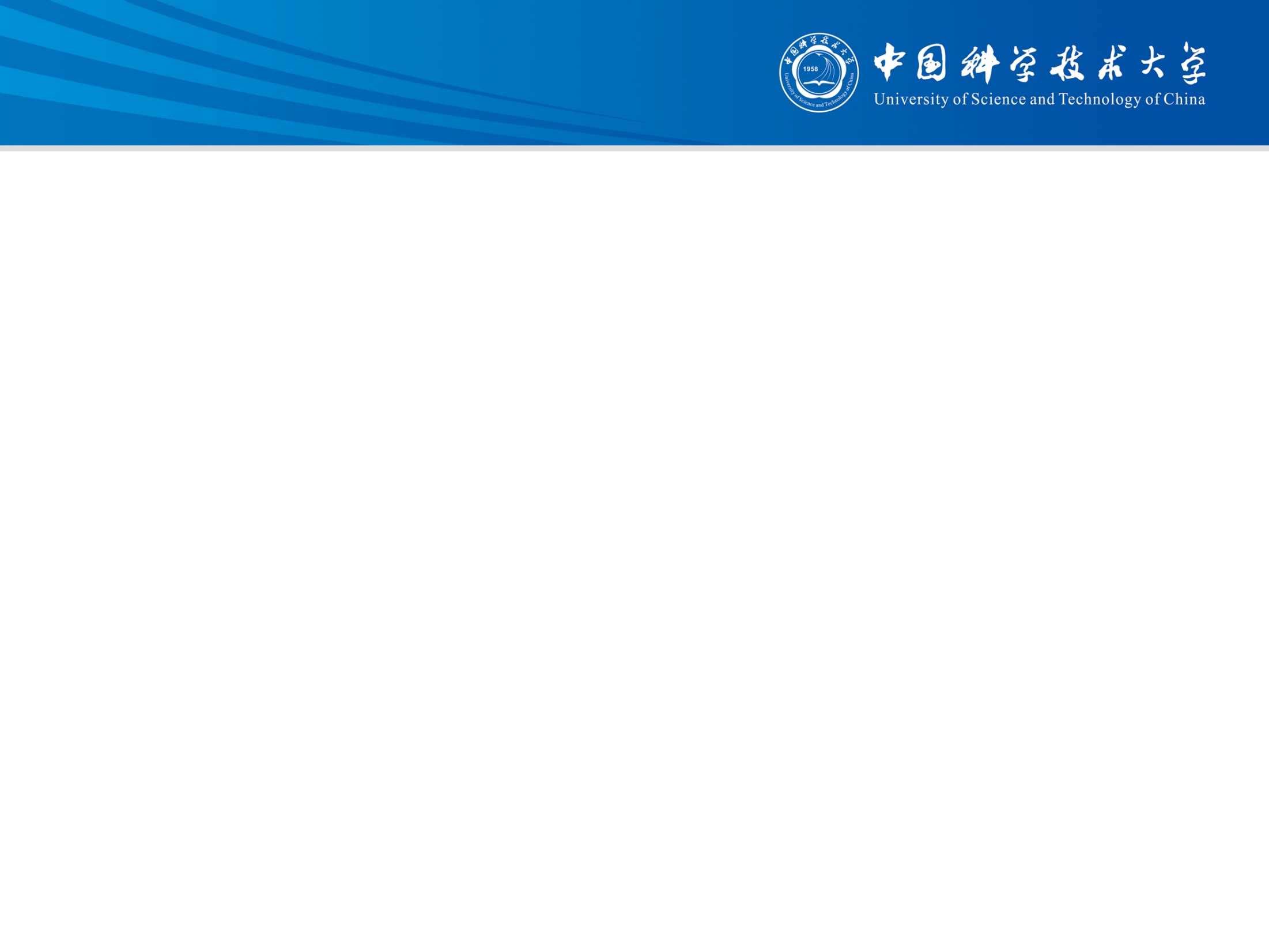 SS vs WS
The stable region of high luminosity is significantly reduced after the coherent instabilities are added in strong-strong simulation :
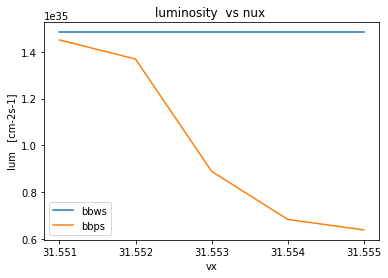 Fig 13 Beam-beam simulation results from BBWS vs BBSP. The design working point (552,572) on the left and WS working well point  (546,545) on the right.
20
[Speaker Notes: The strong-strong simulation with two kinds of code simulation is cross-verified, which far exceeds the target luminosity under the design parameters without considering the stability.]
Simulation result
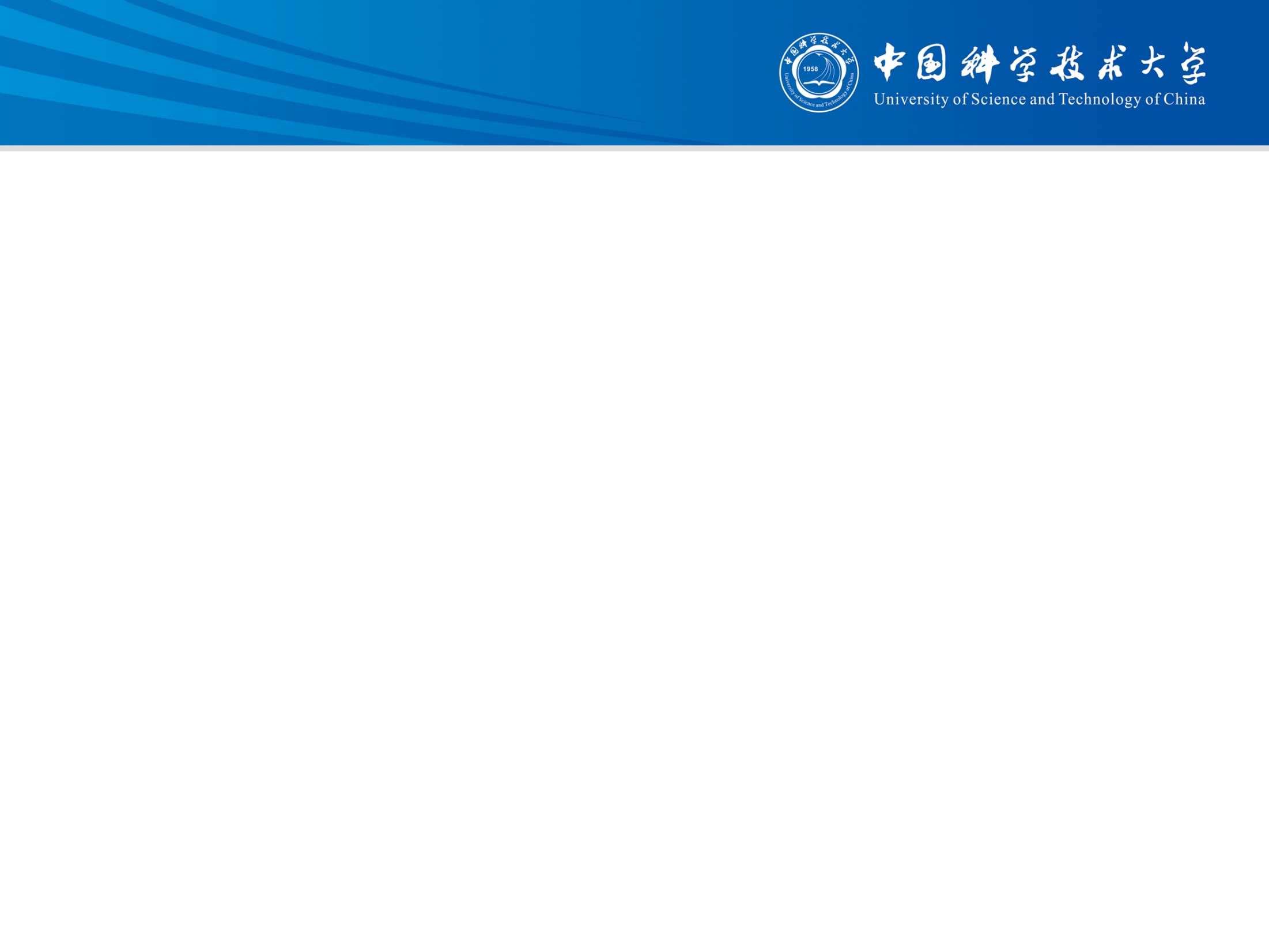 SS vs WS
Another example ,choose vy = 545,from 40 mrad:
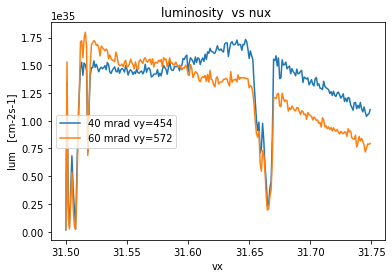 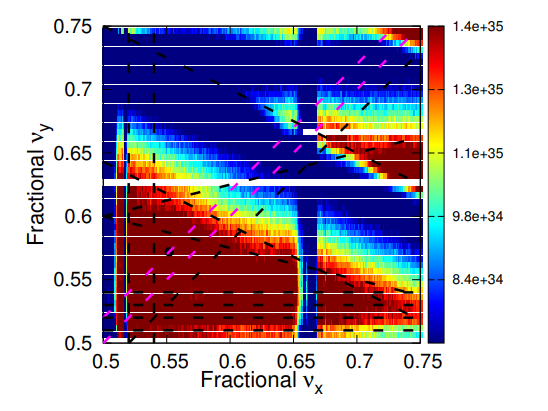 Fig 14 Beam-beam simulation results from BBWS. 40 mrad luminosity chart (left), vs 60mrad (right)
21
[Speaker Notes: 40 milliradians]
Simulation result
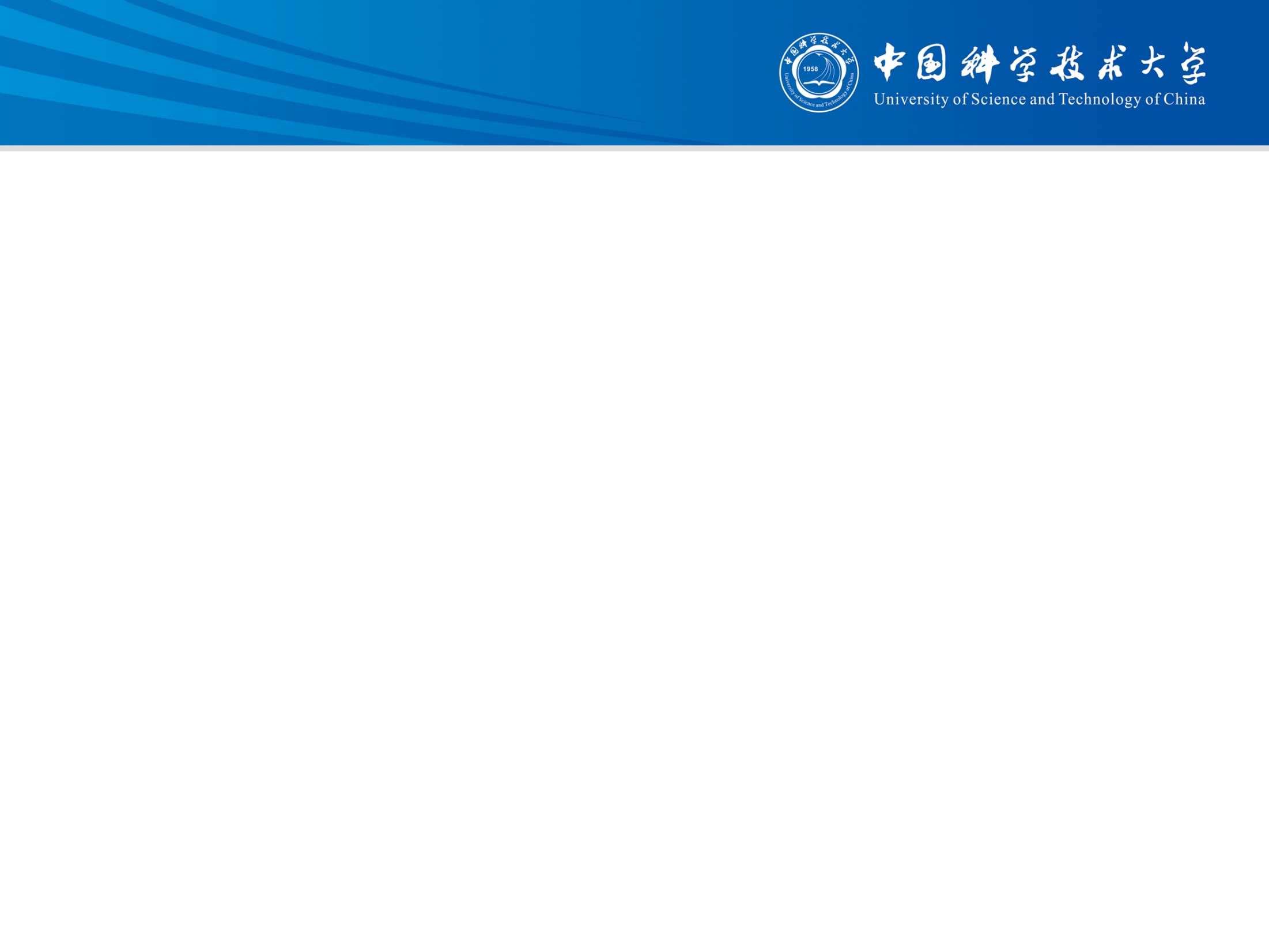 SS vs WS
The stable region of high luminosity is significantly reduced after the coherent instabilities are added in strong-strong simulation :
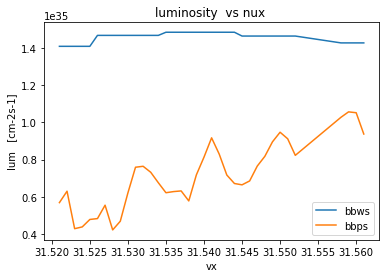 Fig 15 Beam-beam simulation results from BBWS and BBSP . The final luminosity as a function of vx (vy = 545, crossing angle = 40 mrad).
22
[Speaker Notes: The strong-strong simulation with two kinds of code simulation is cross-verified, which far exceeds the target luminosity under the design parameters without considering the stability.]
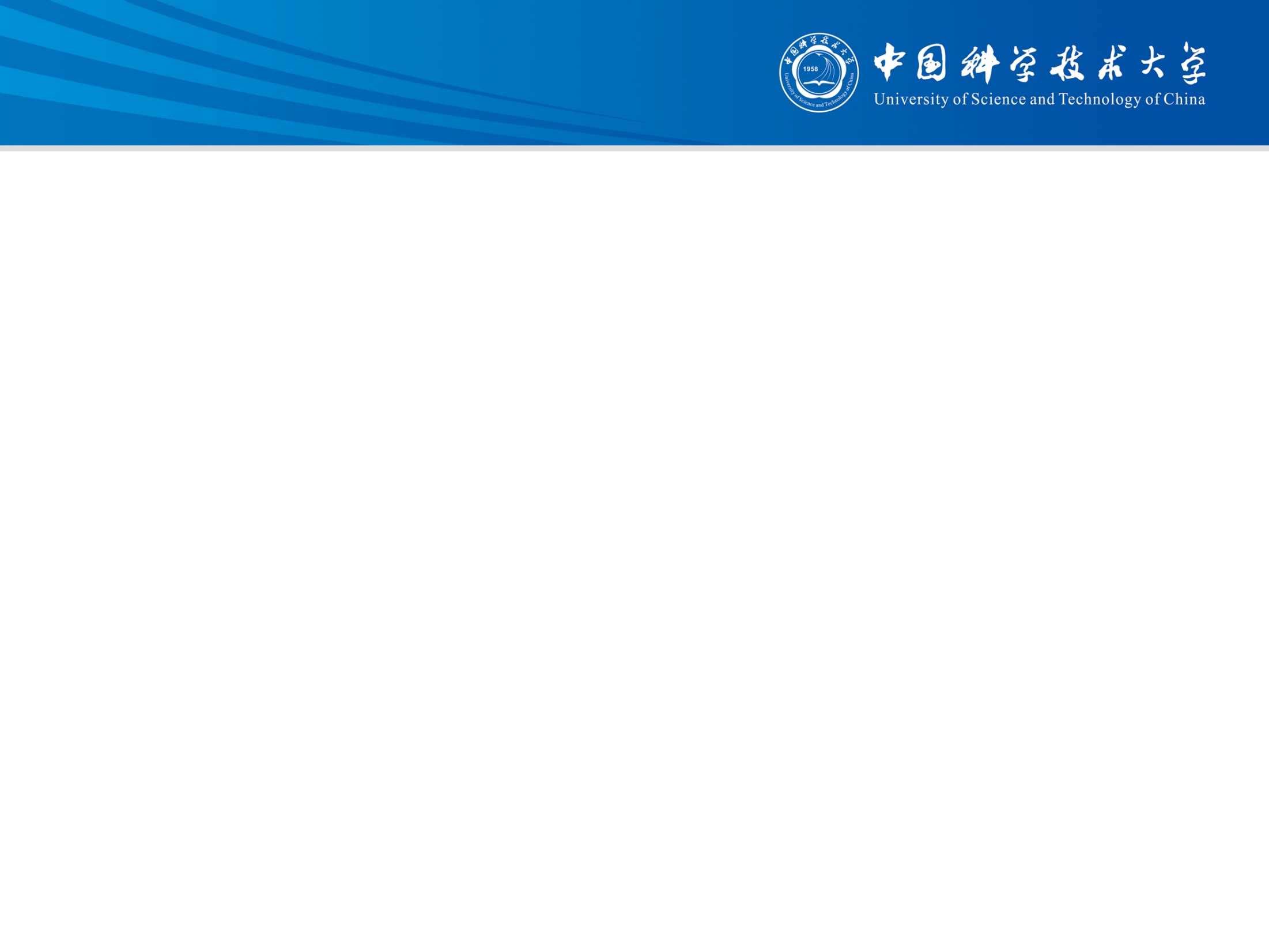 3
Future work arrangement
23
[Speaker Notes: Tipical structure]
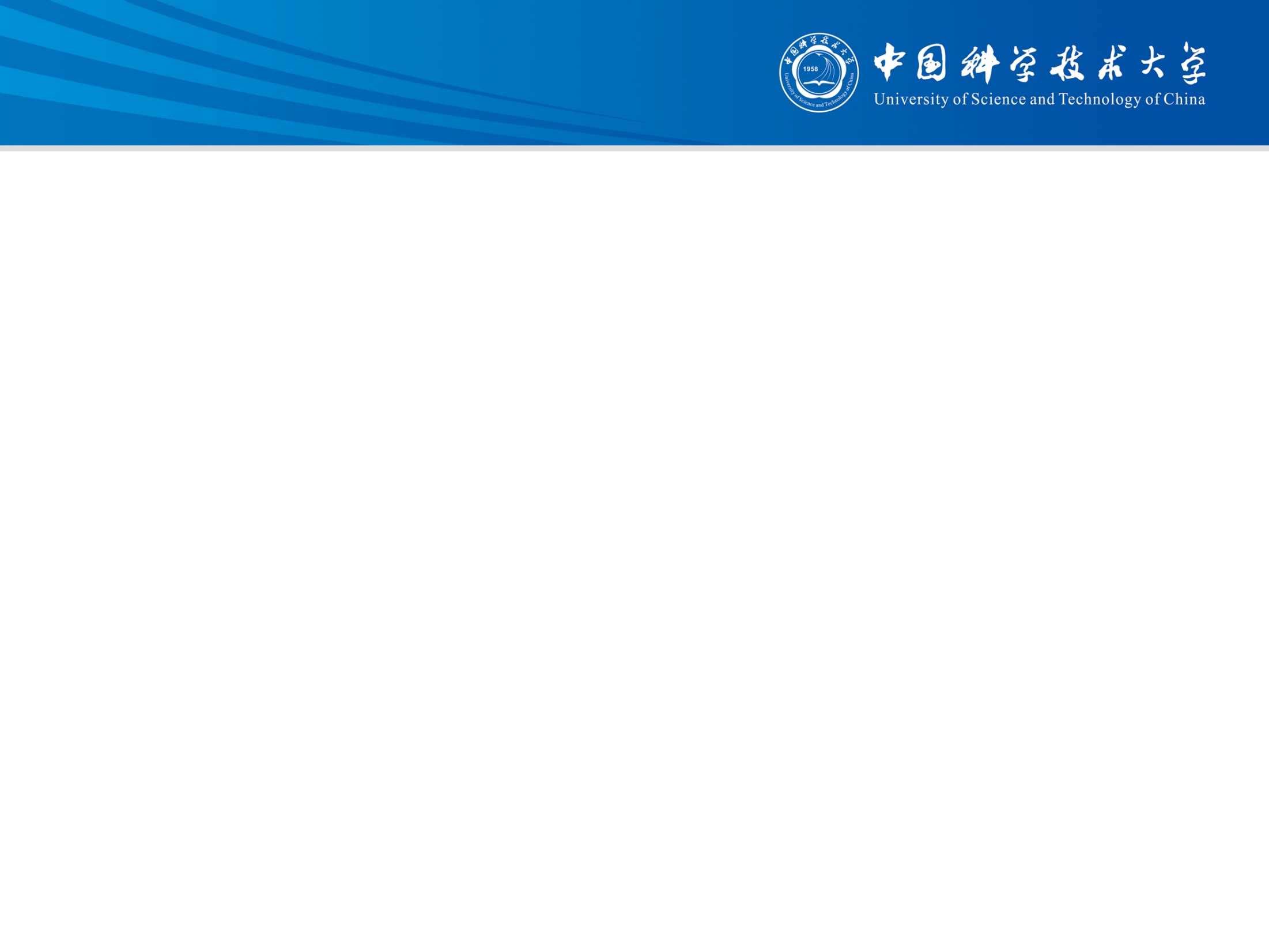 Future work
Luminosity scan by strong-strong simulation.
Impedances model: Interplay of beam-beam, longitudinal and transverse impedances.
BBSP with GPU: Interplay of beam-beam and nonlinear lattices.
24
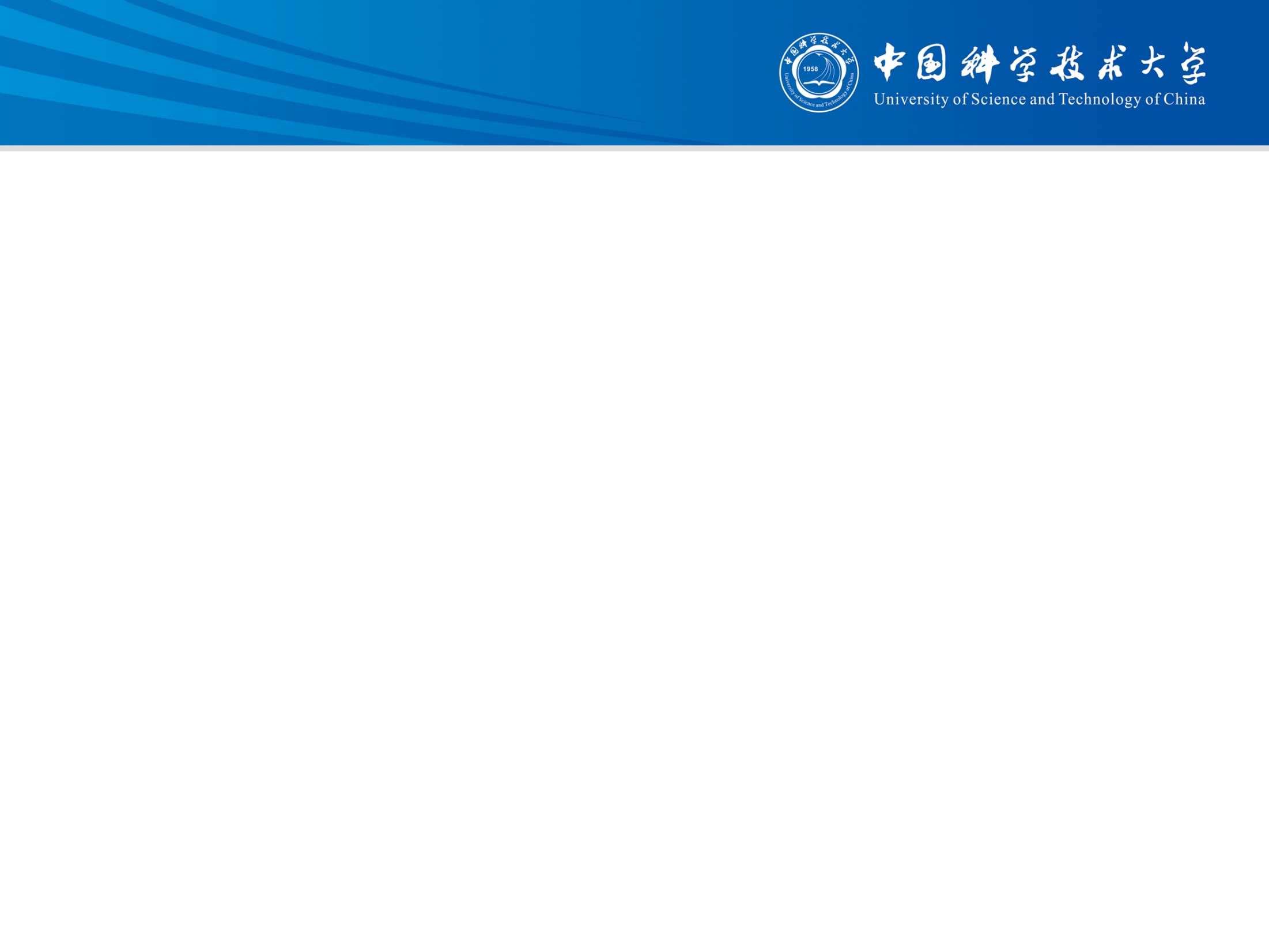 Thank You！
25